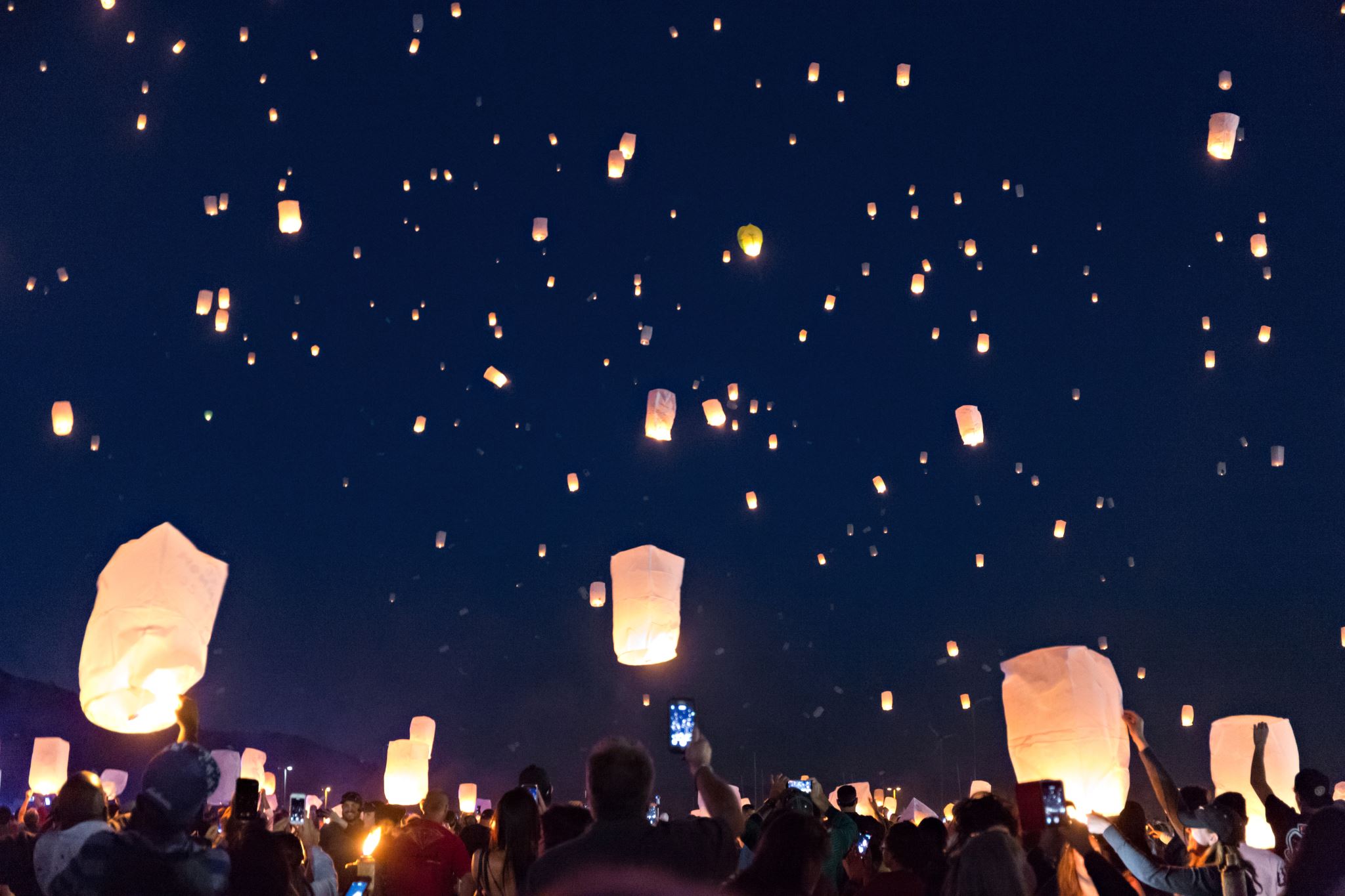 Sandcastle II Events December 2022 to March 2023
Decorating the tree.  December 2022
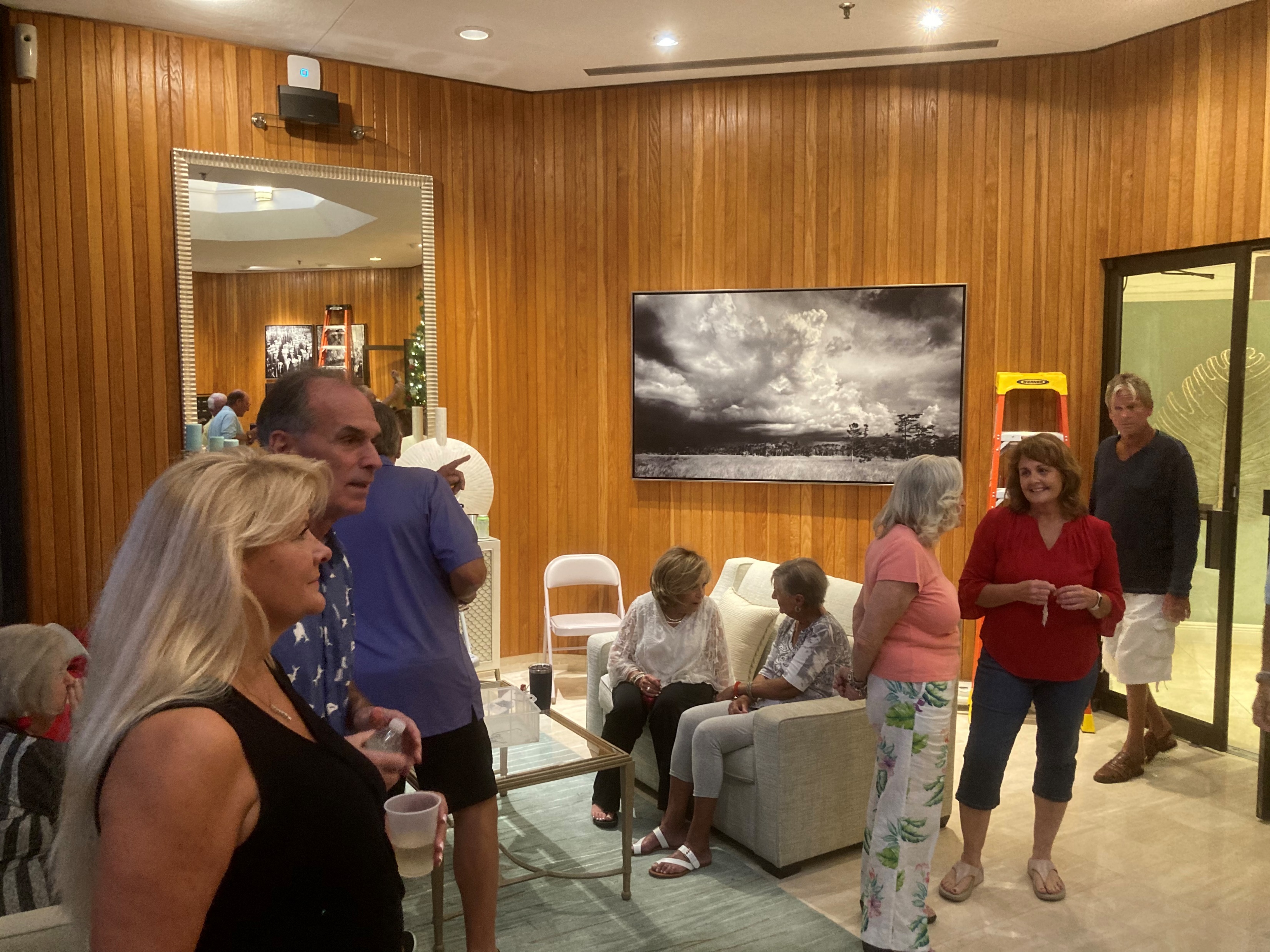 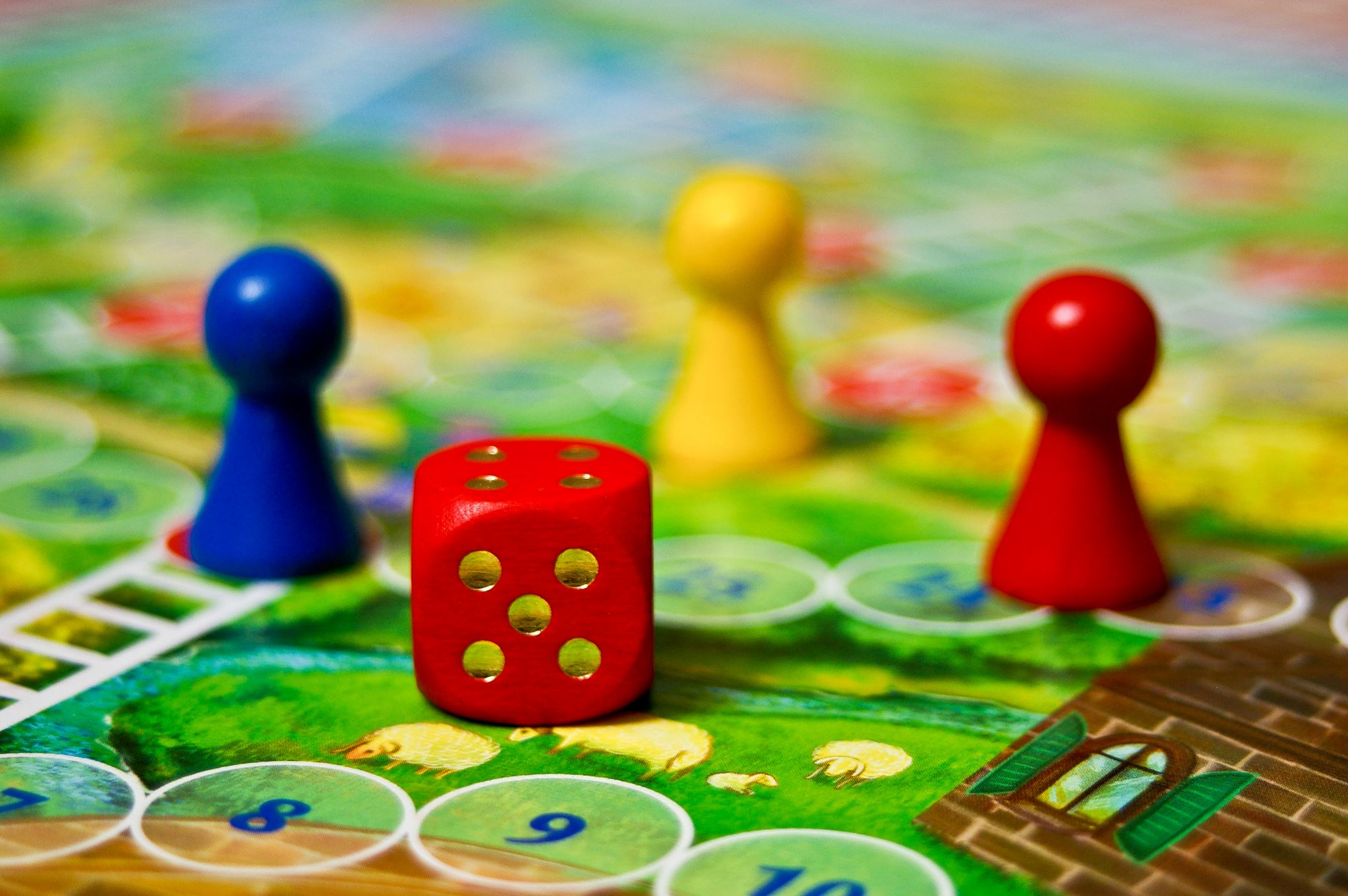 Bingo 2023
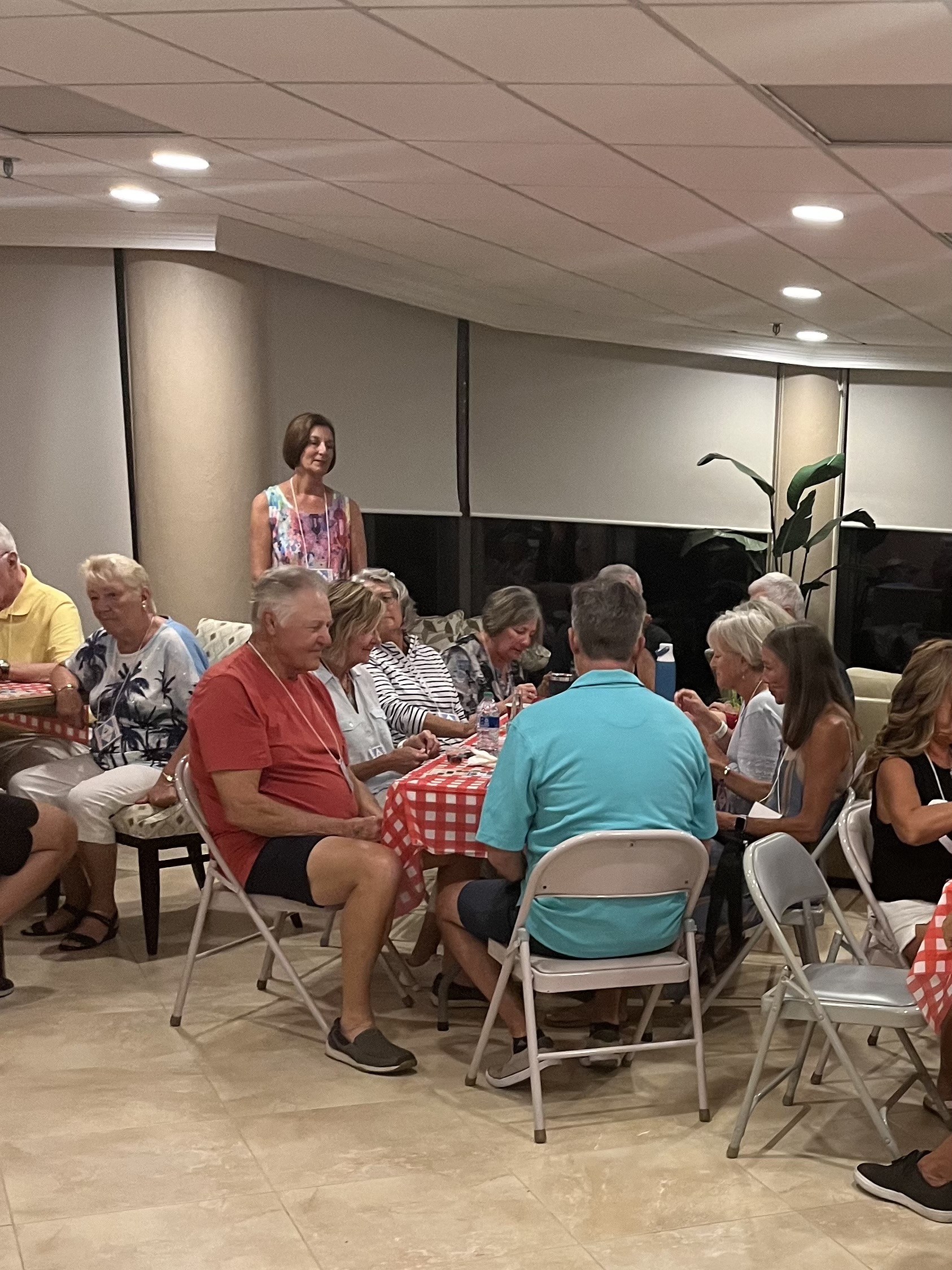 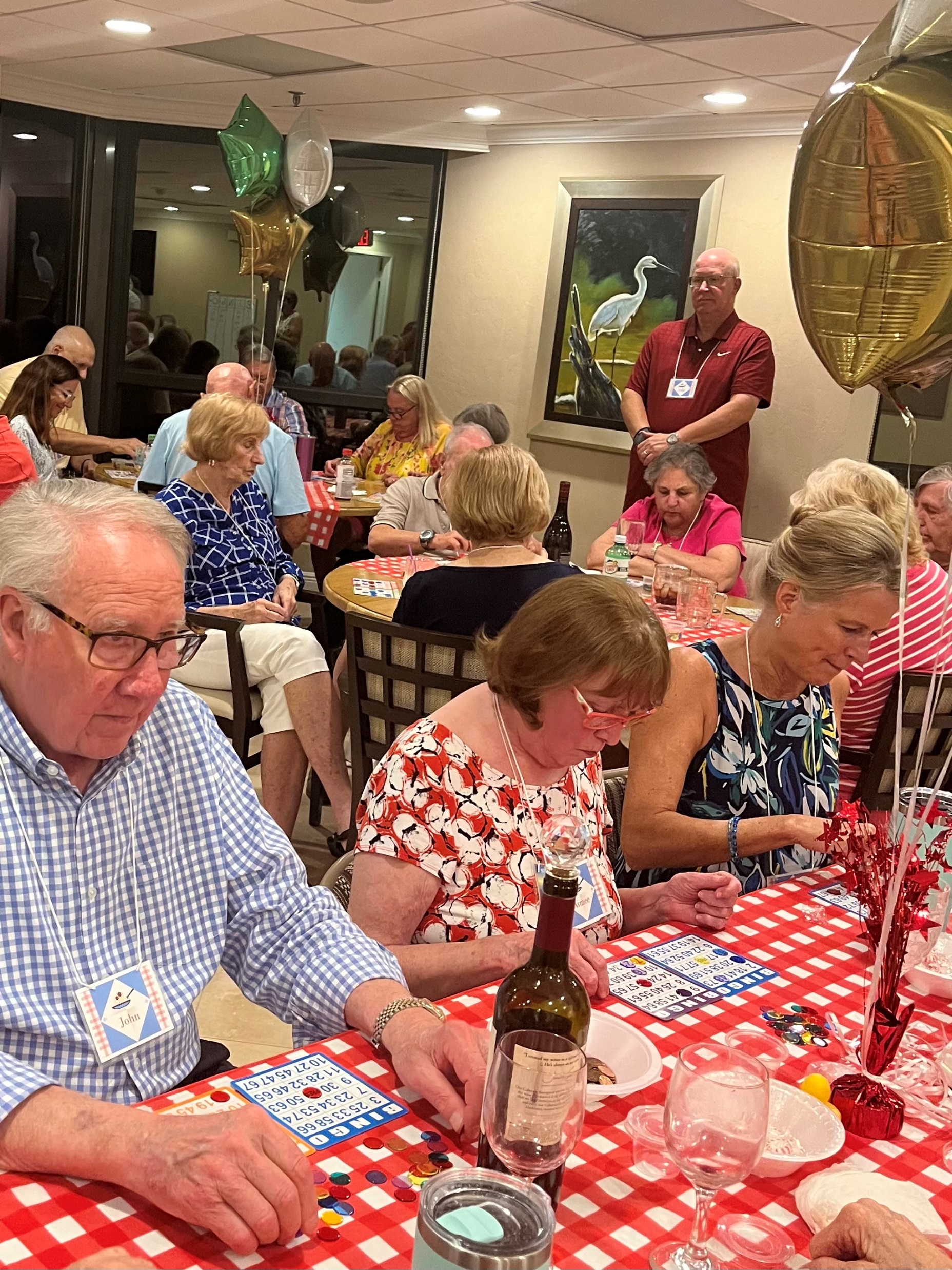 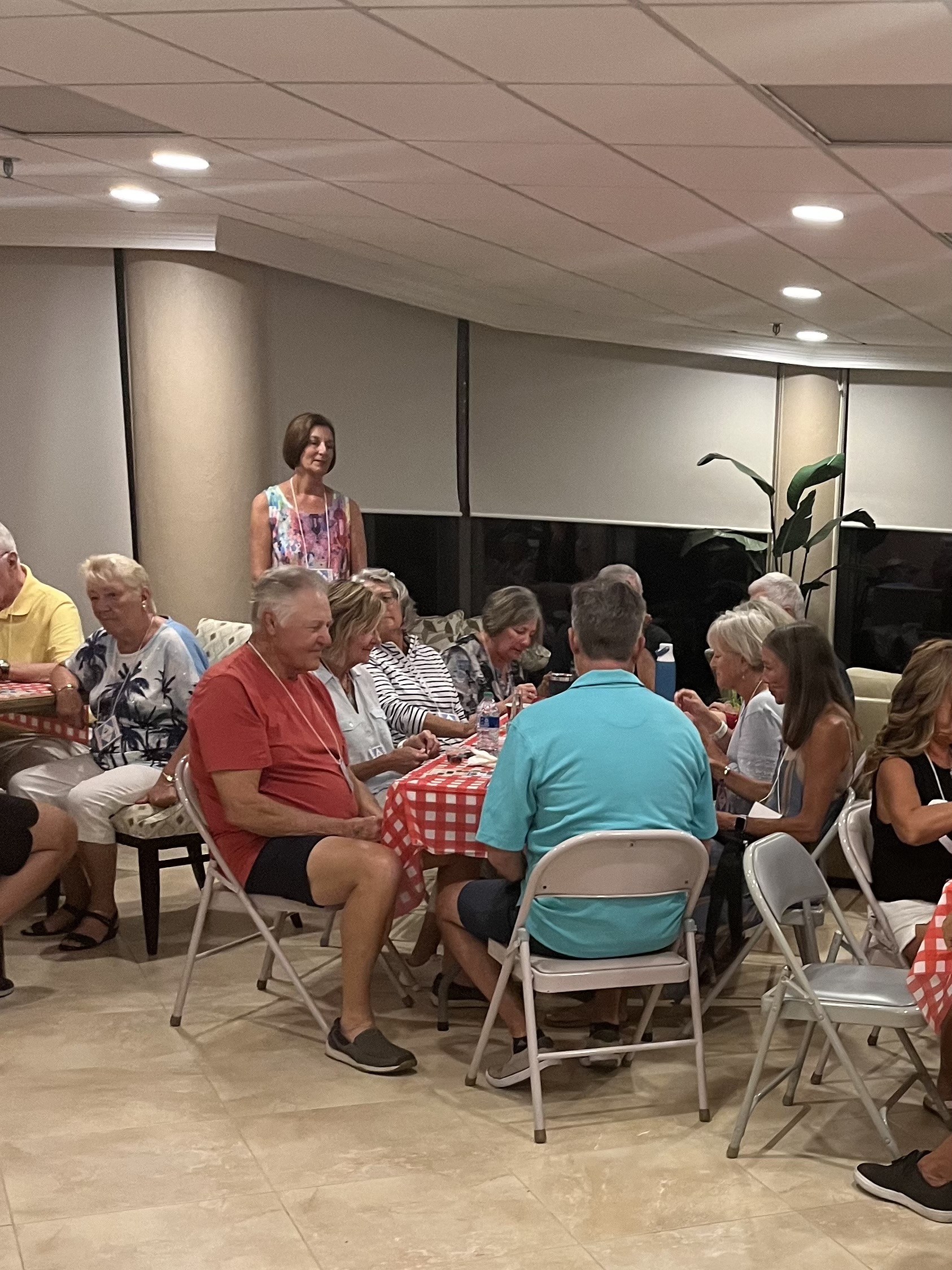 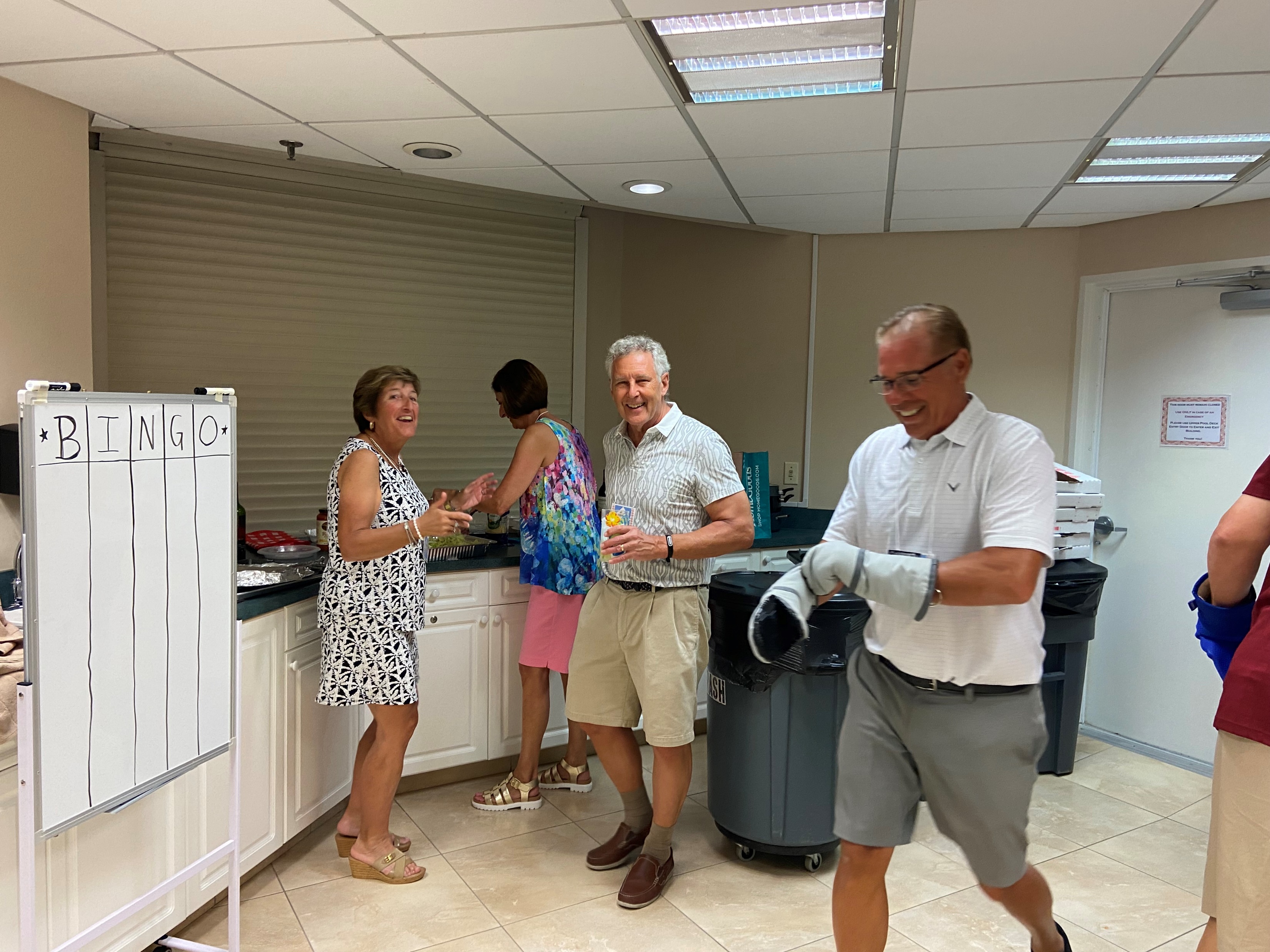 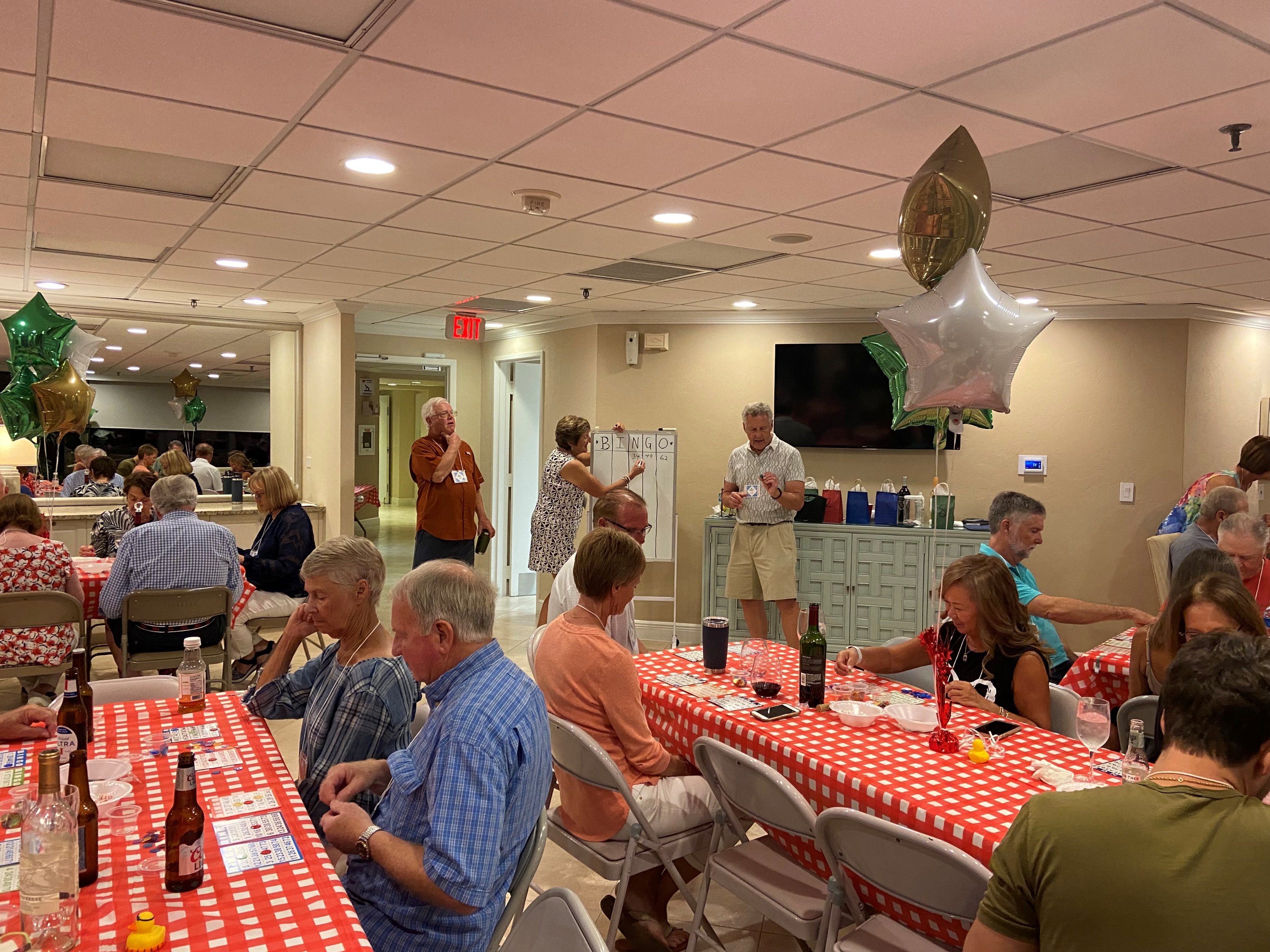 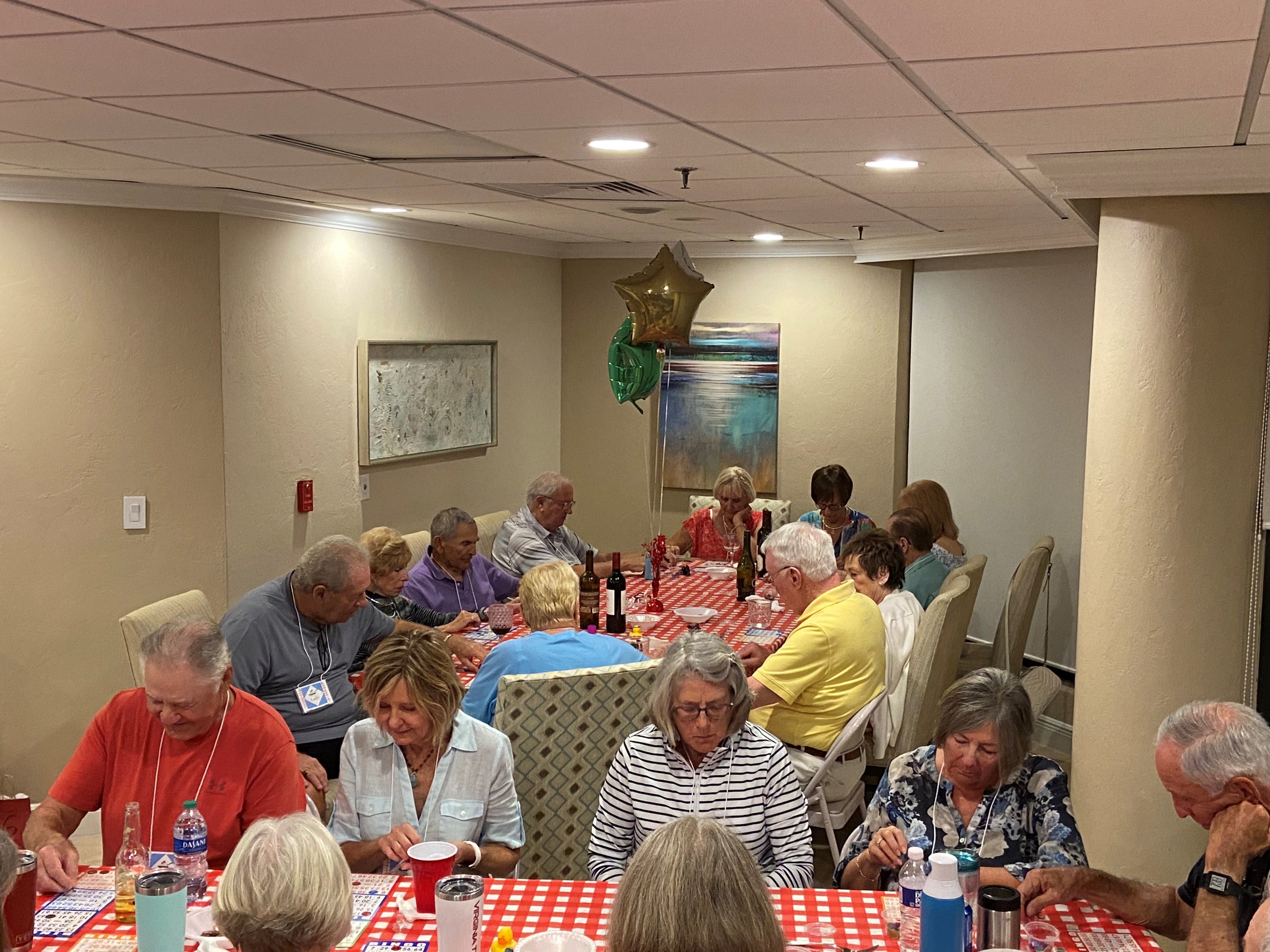 Duck race in the pool 2023
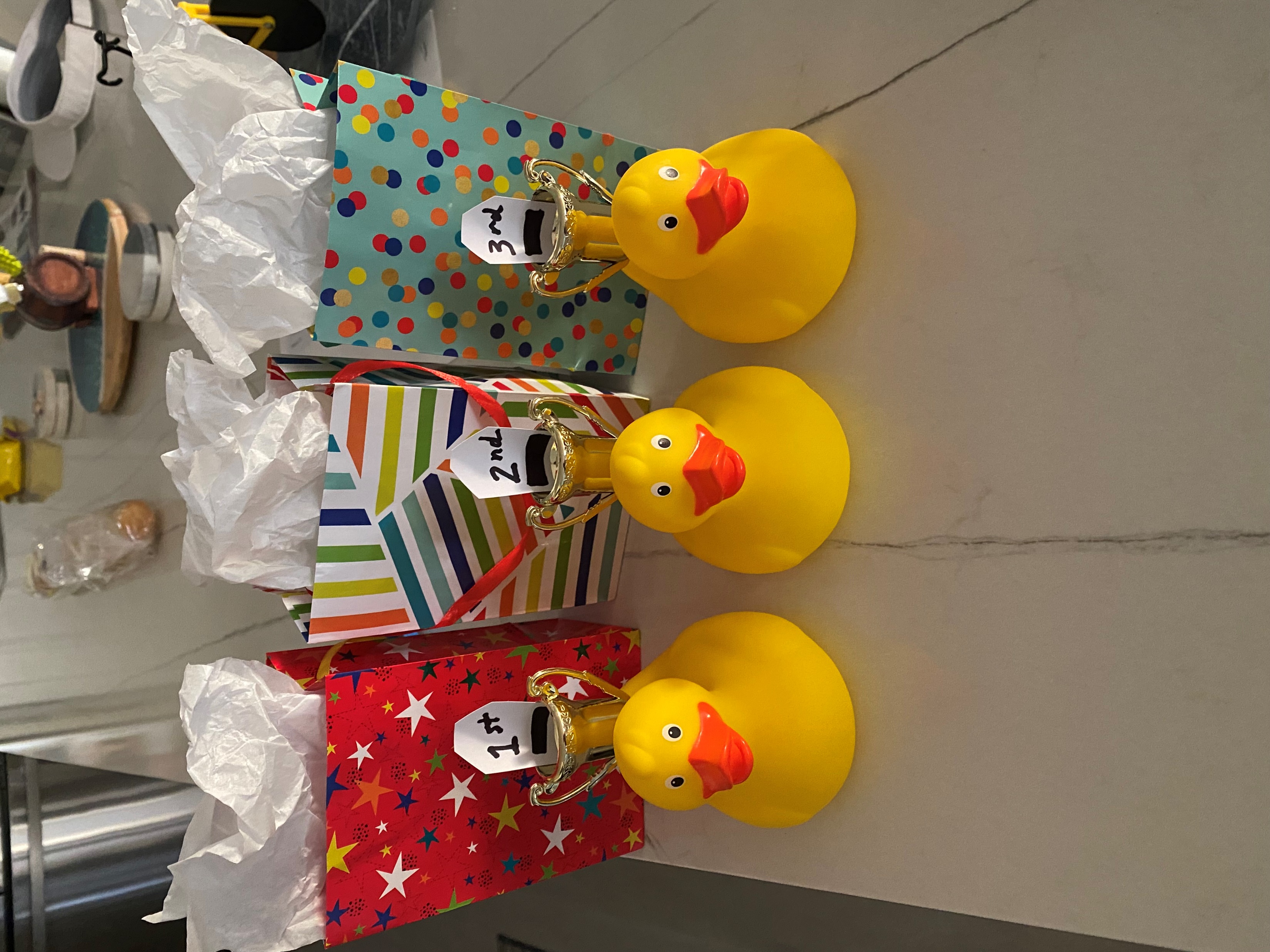 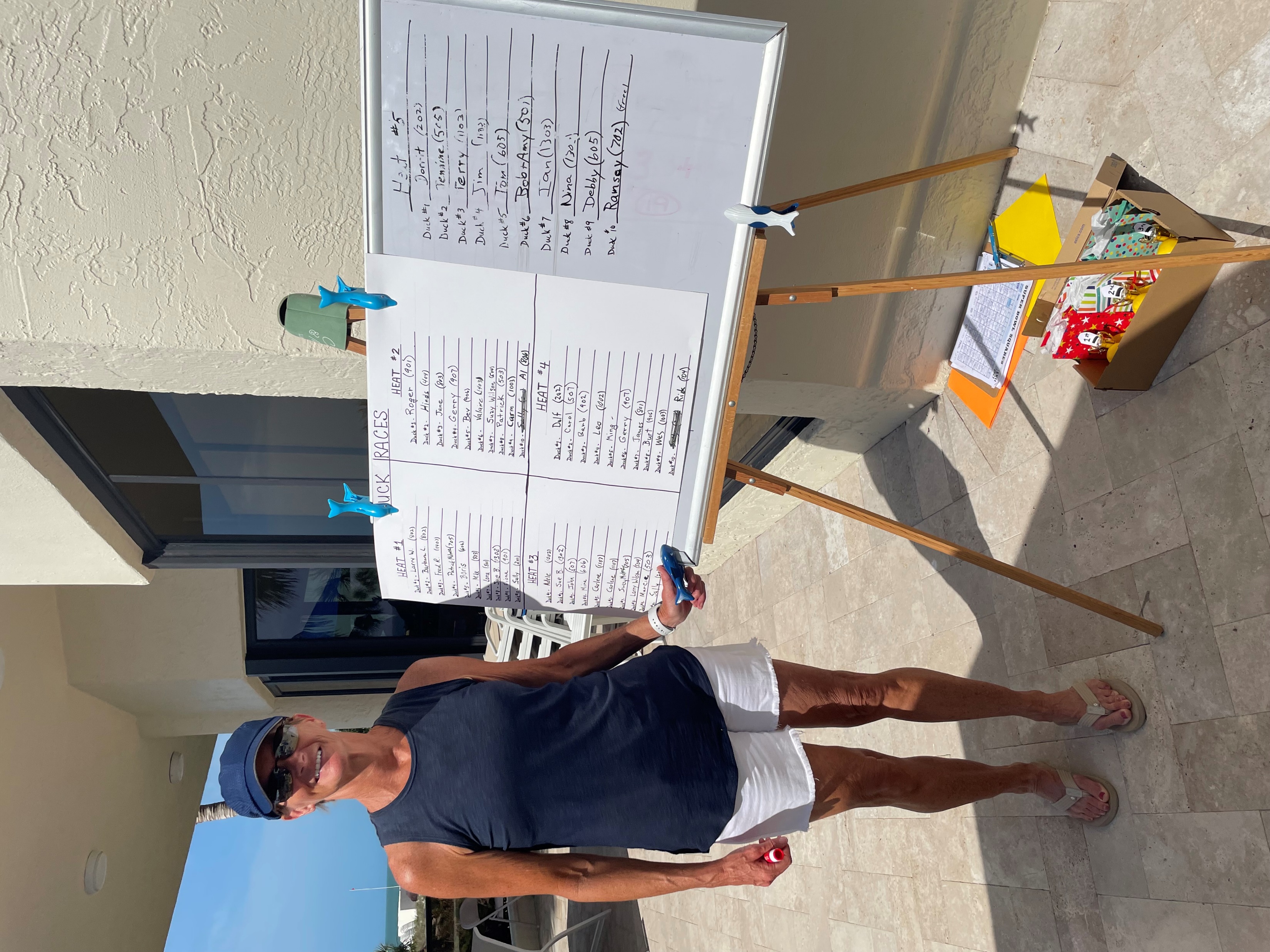 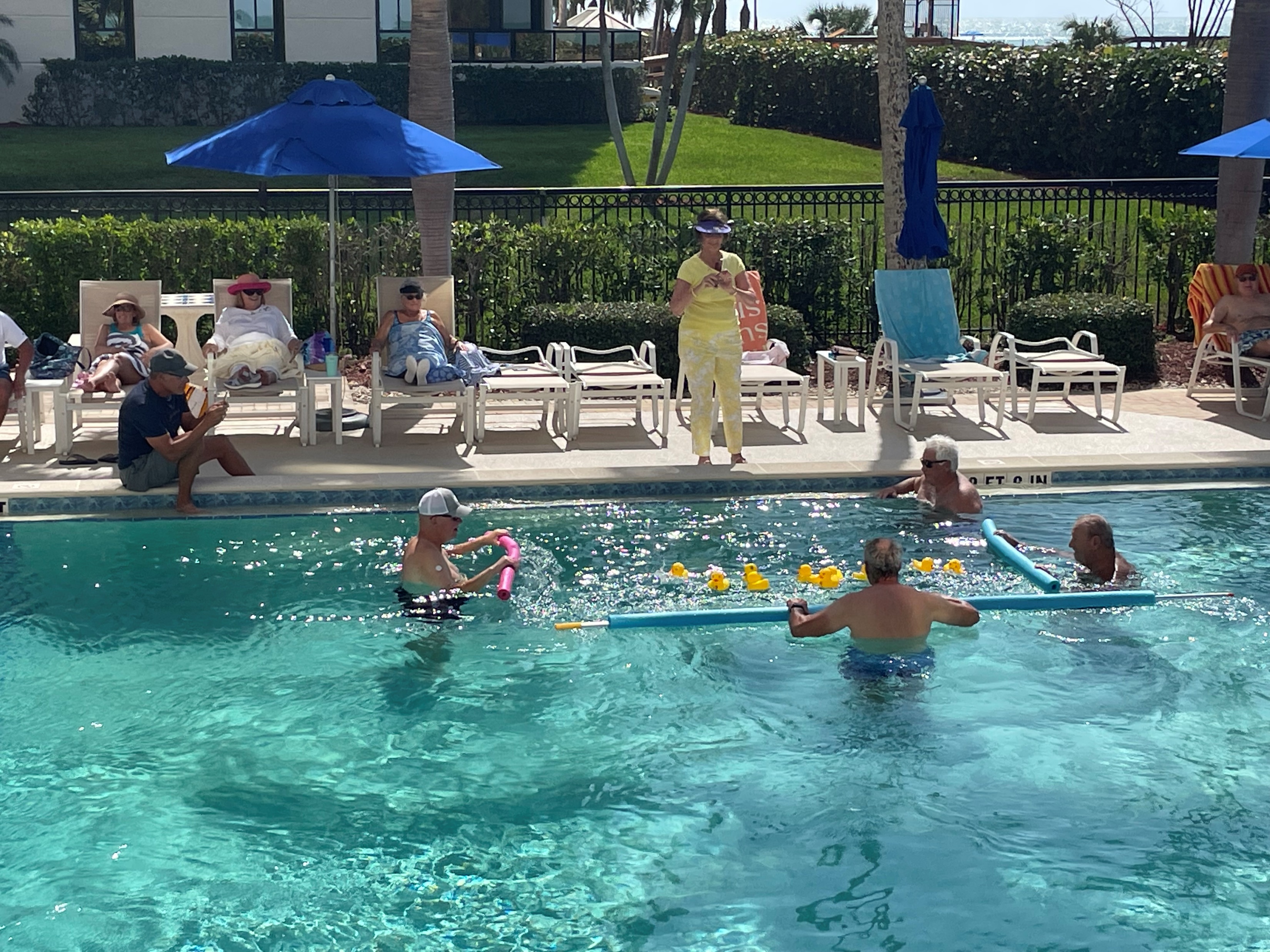 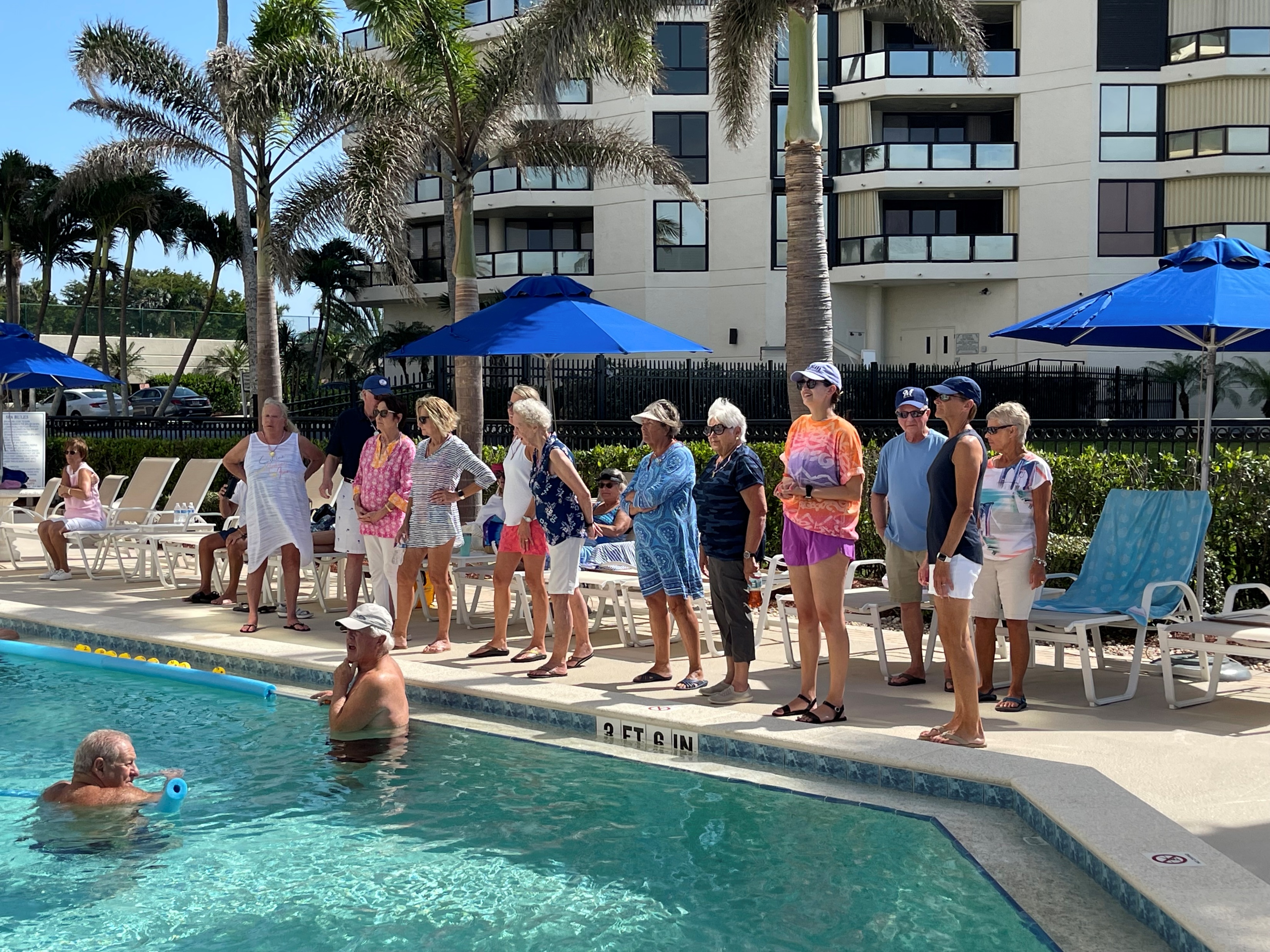 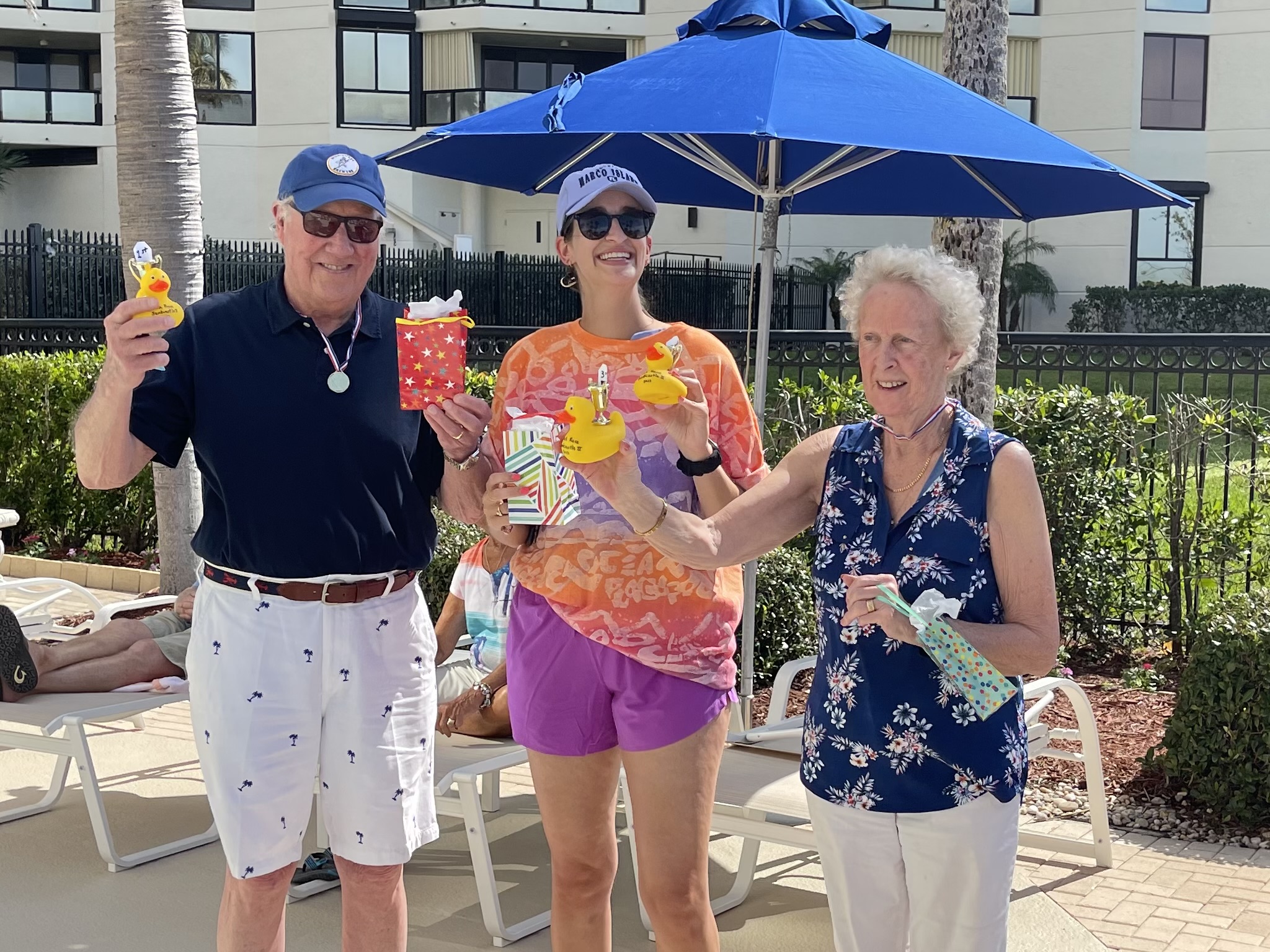 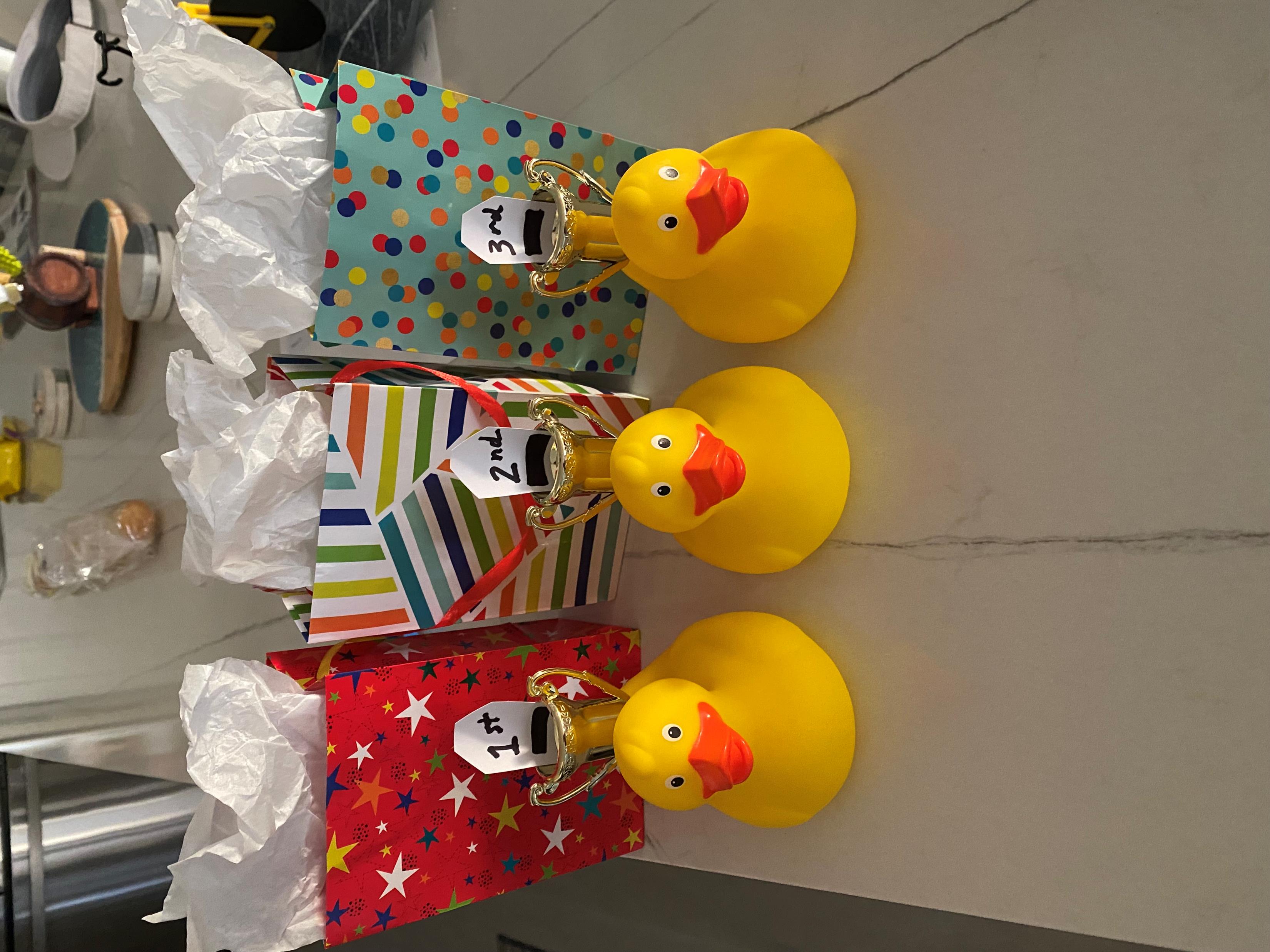 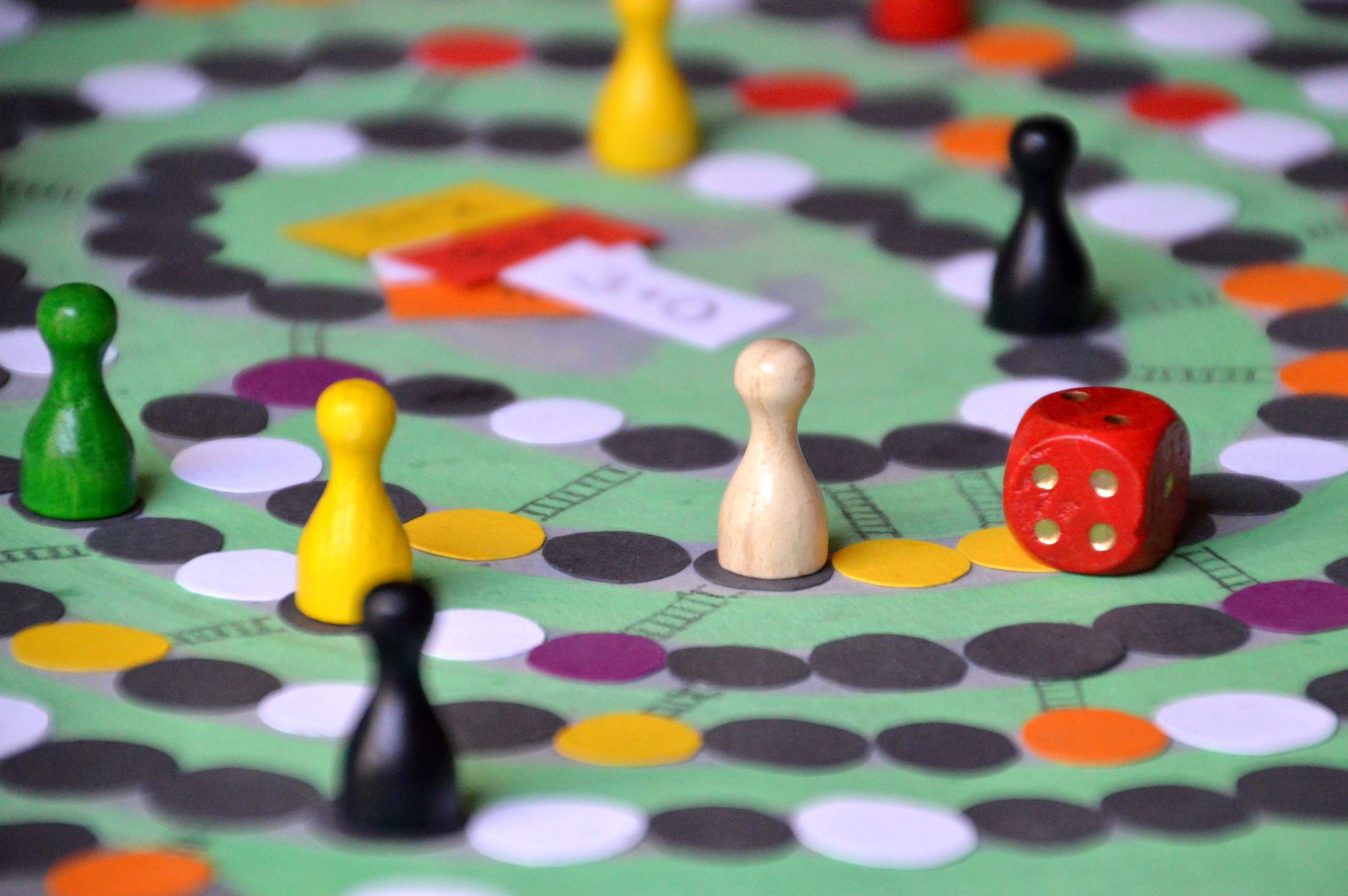 Game night 2023
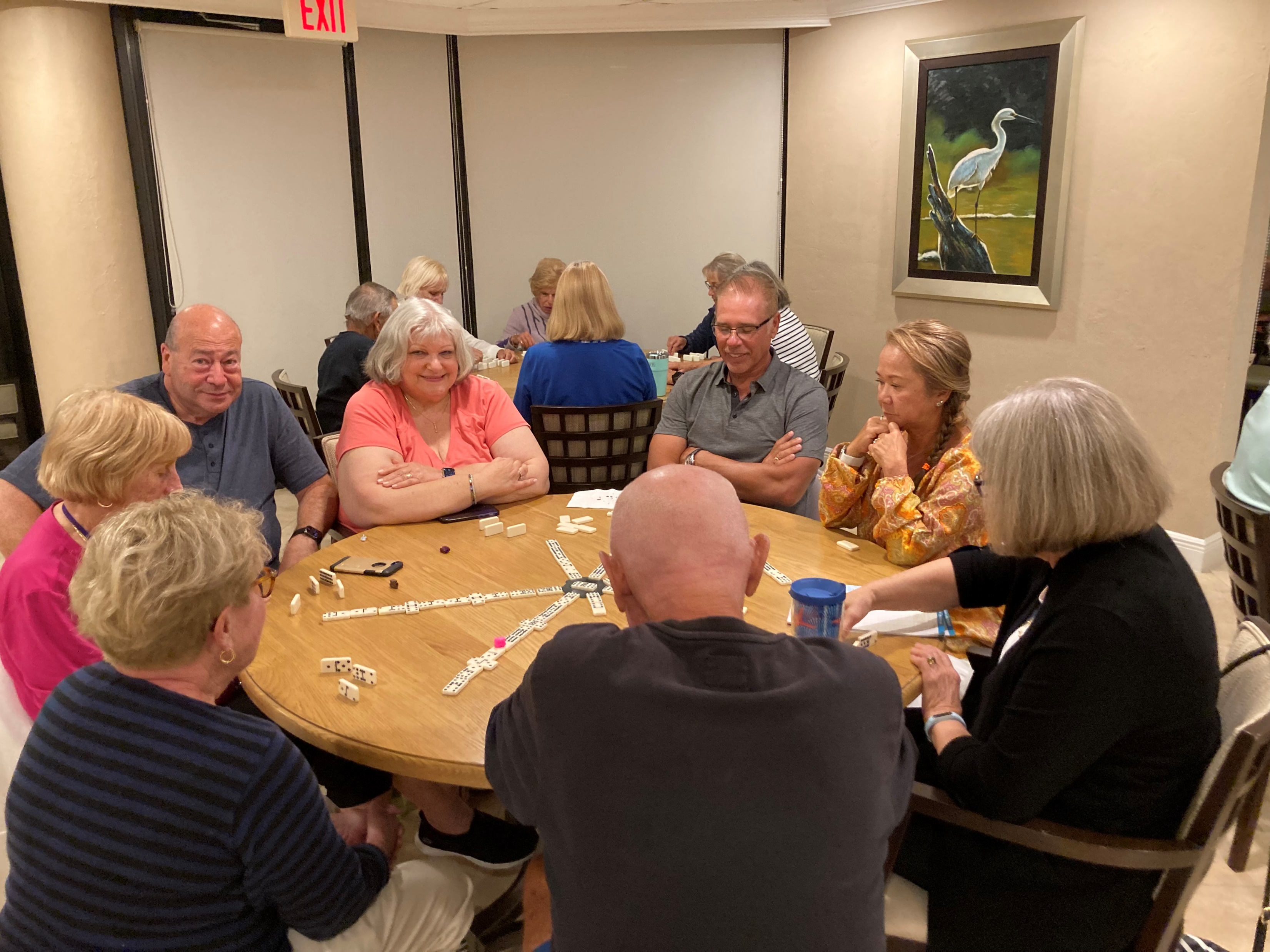 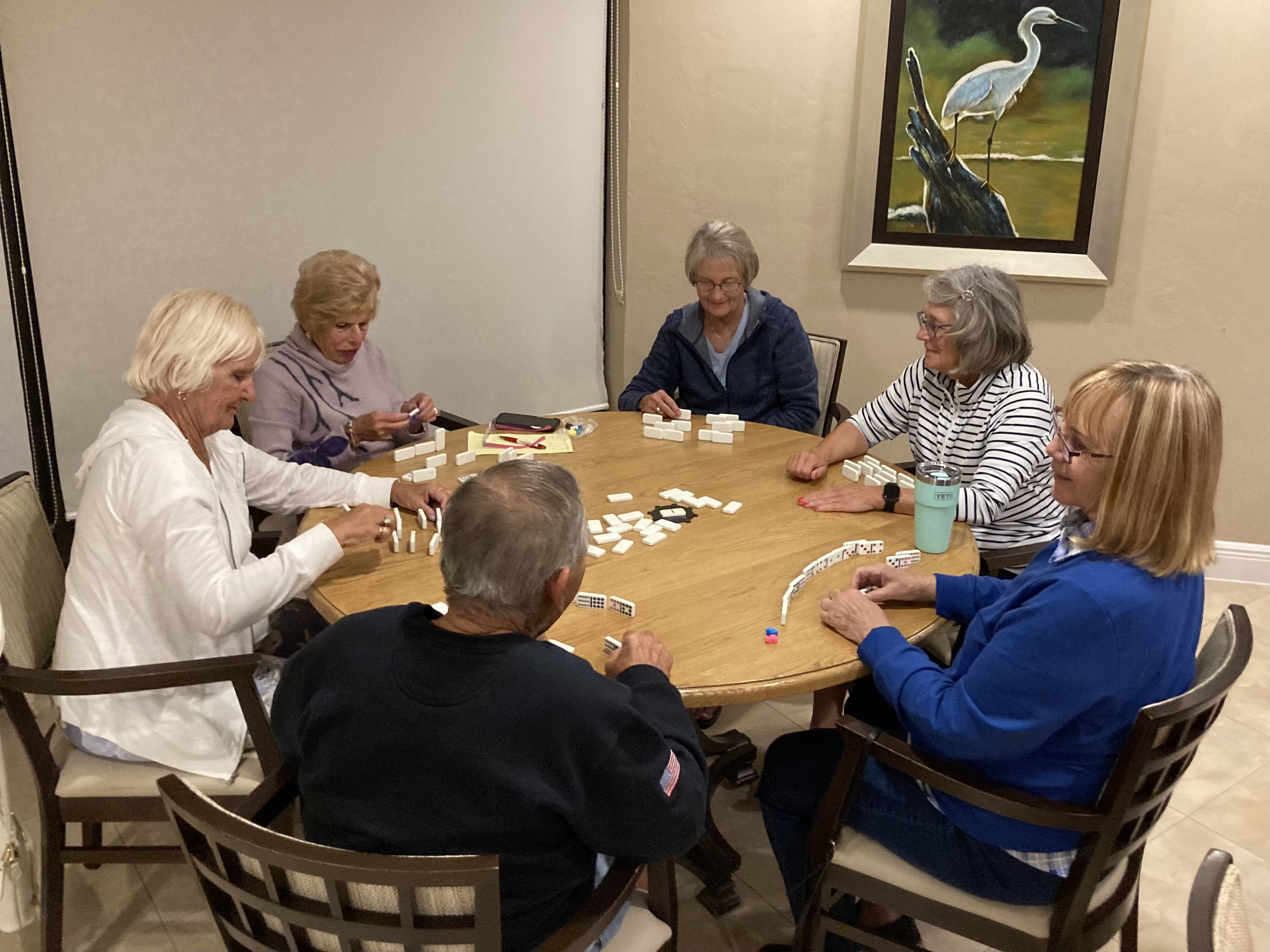 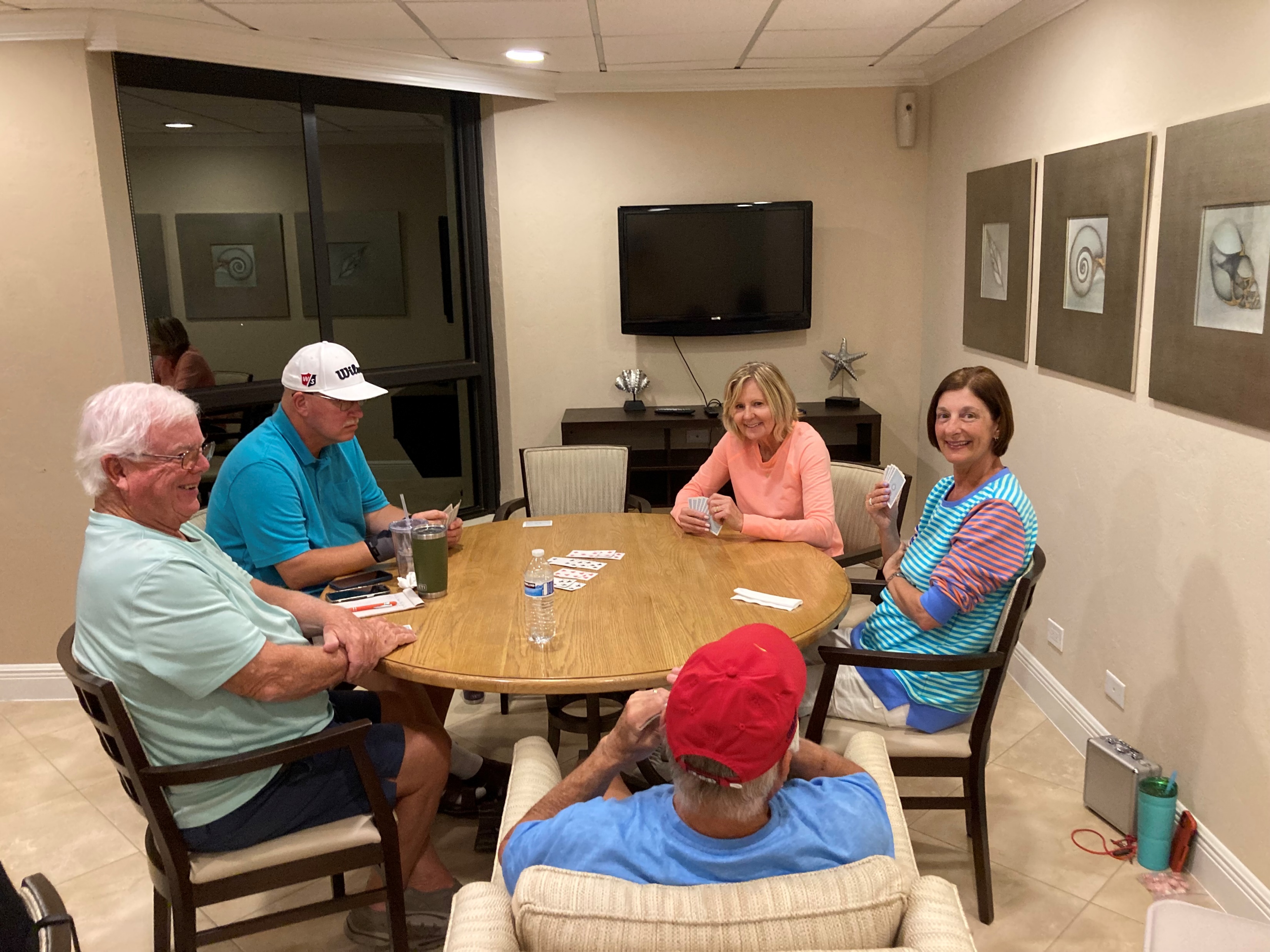 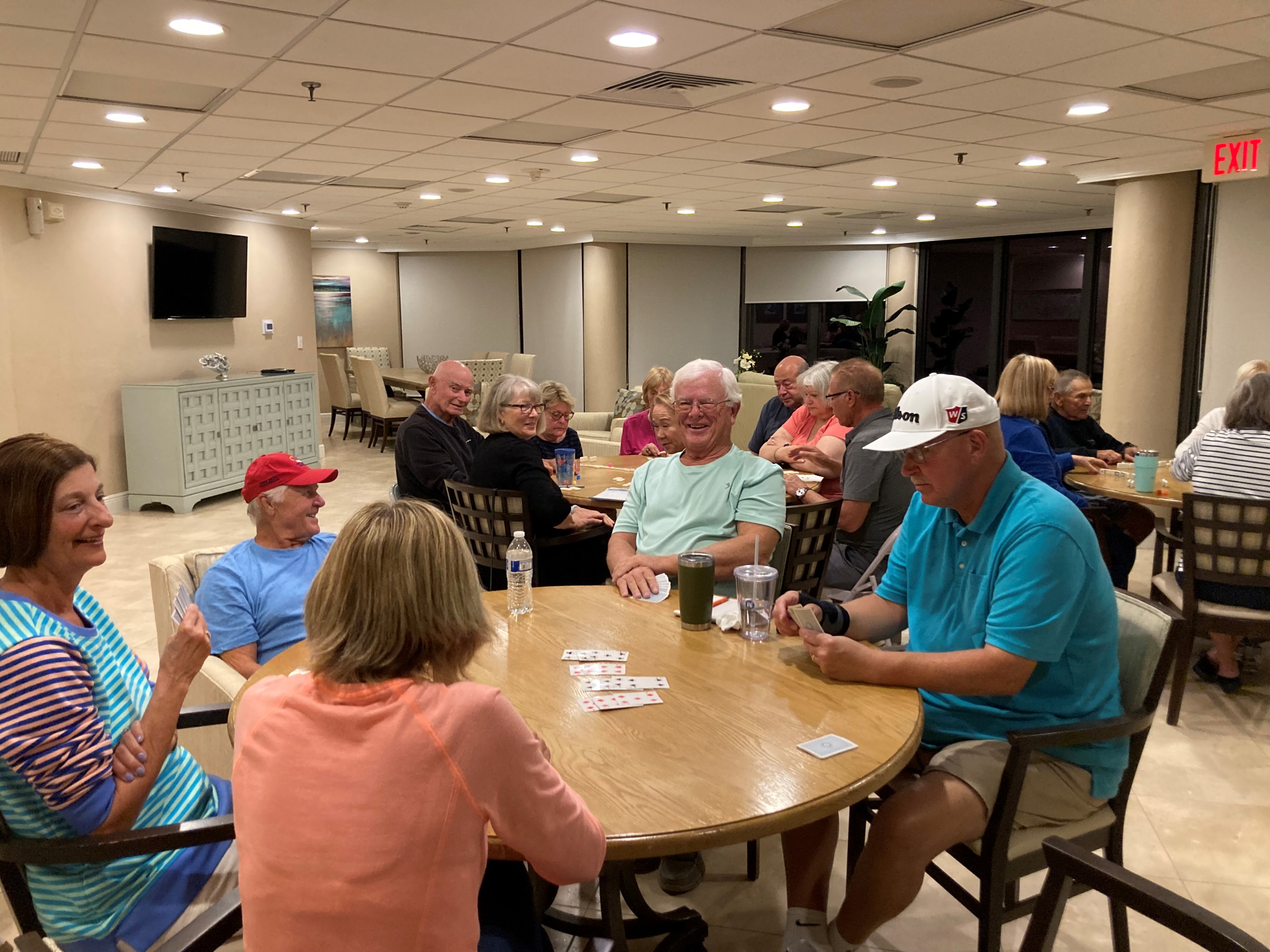 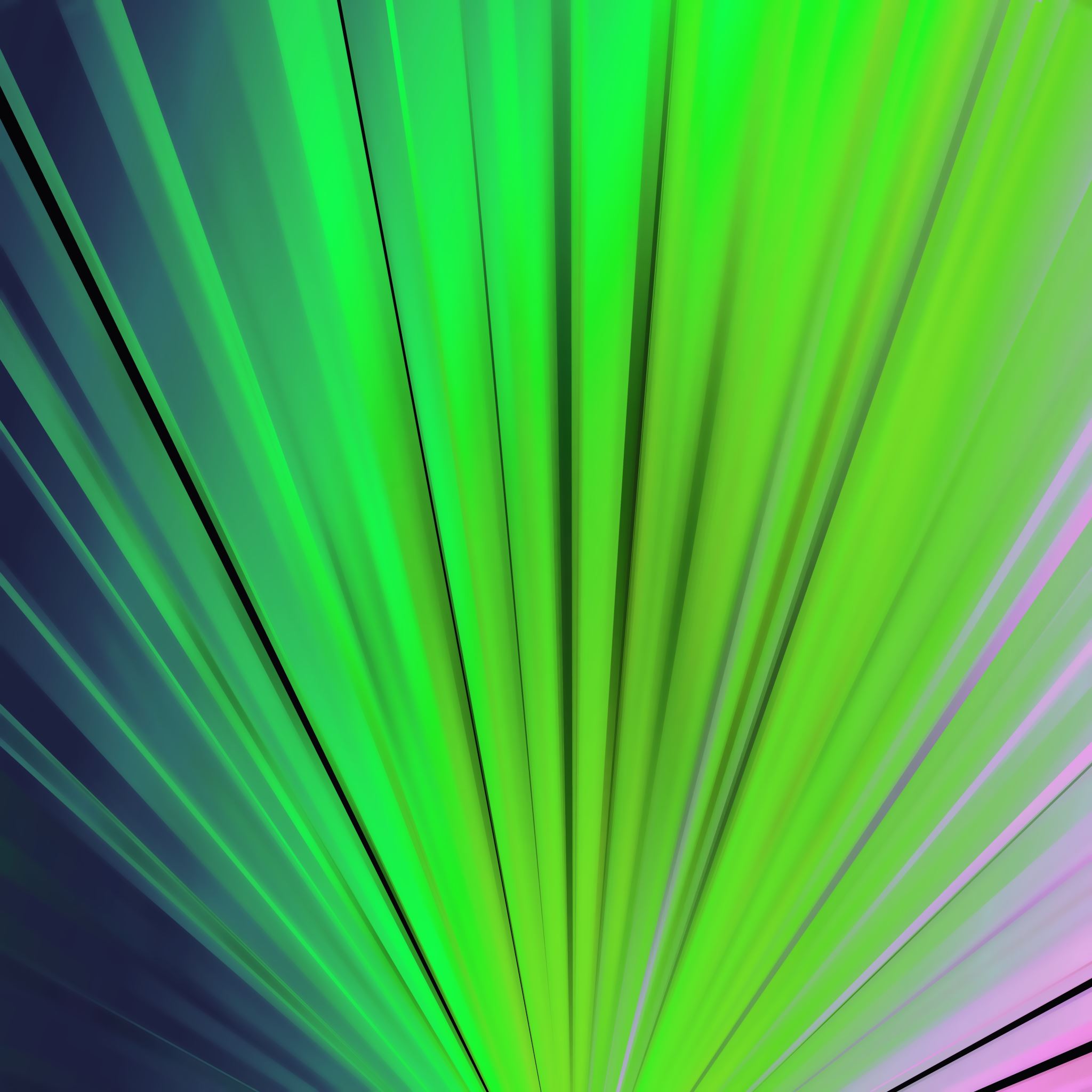 Dinner Dance 2023
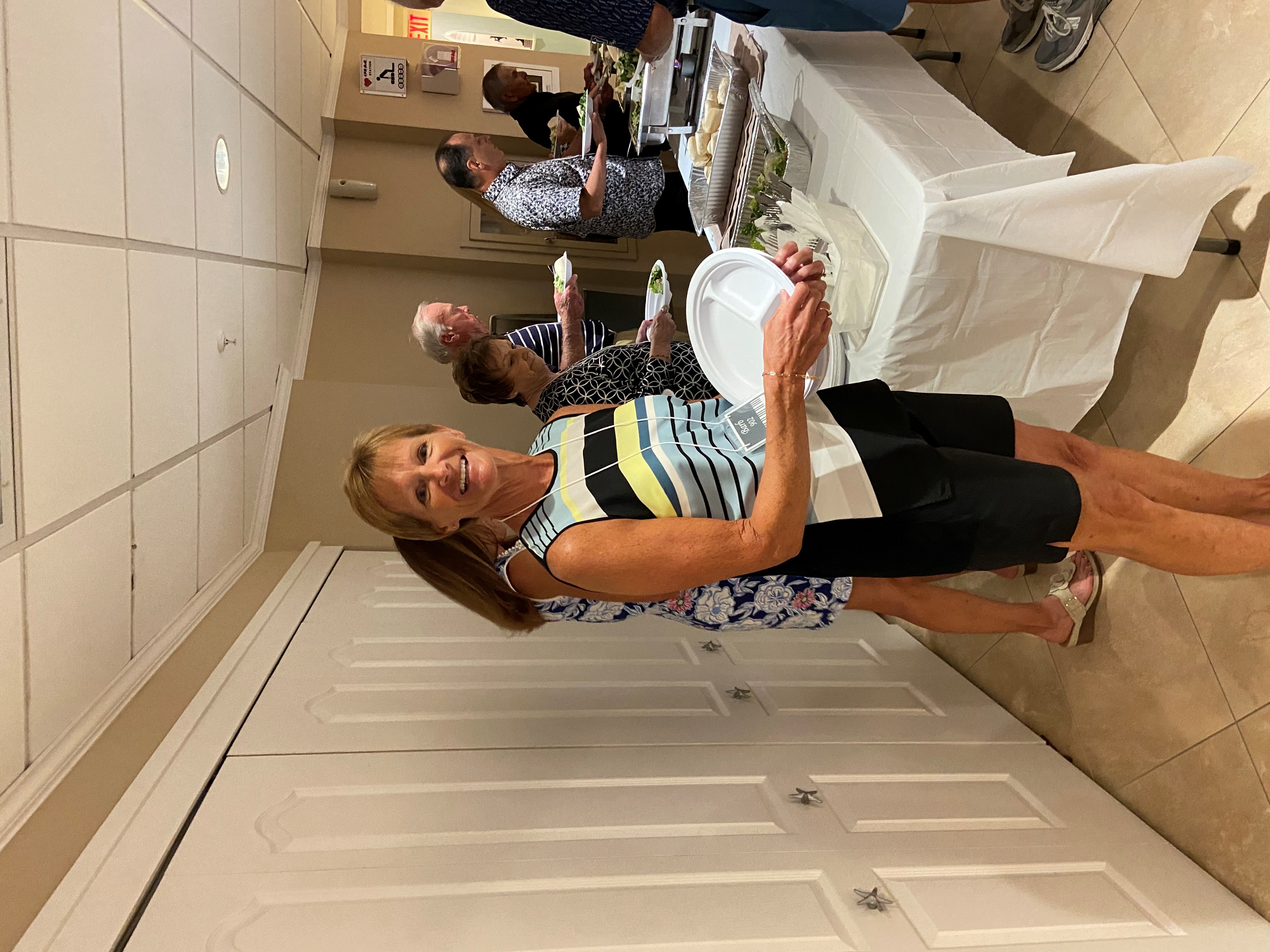 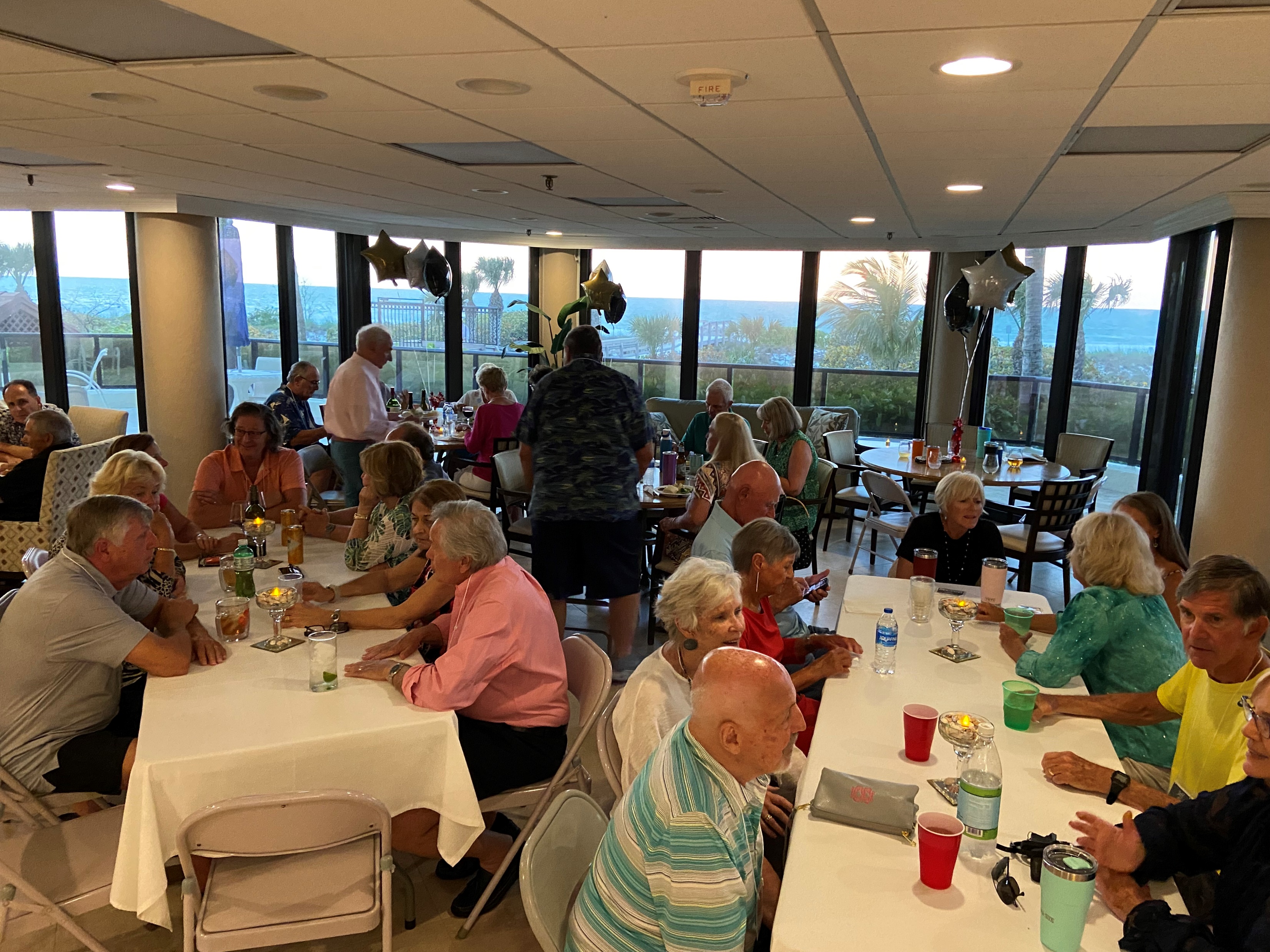 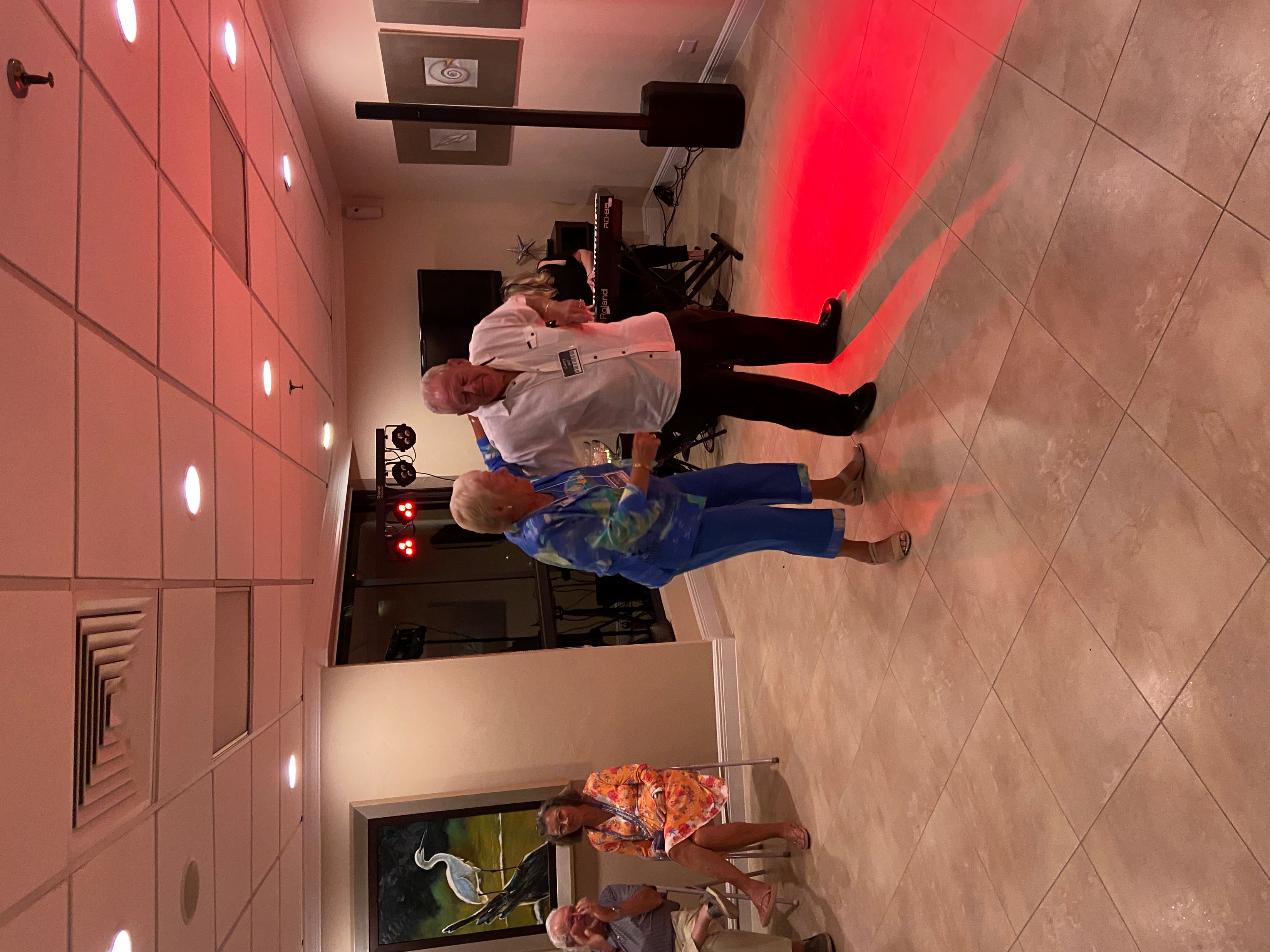 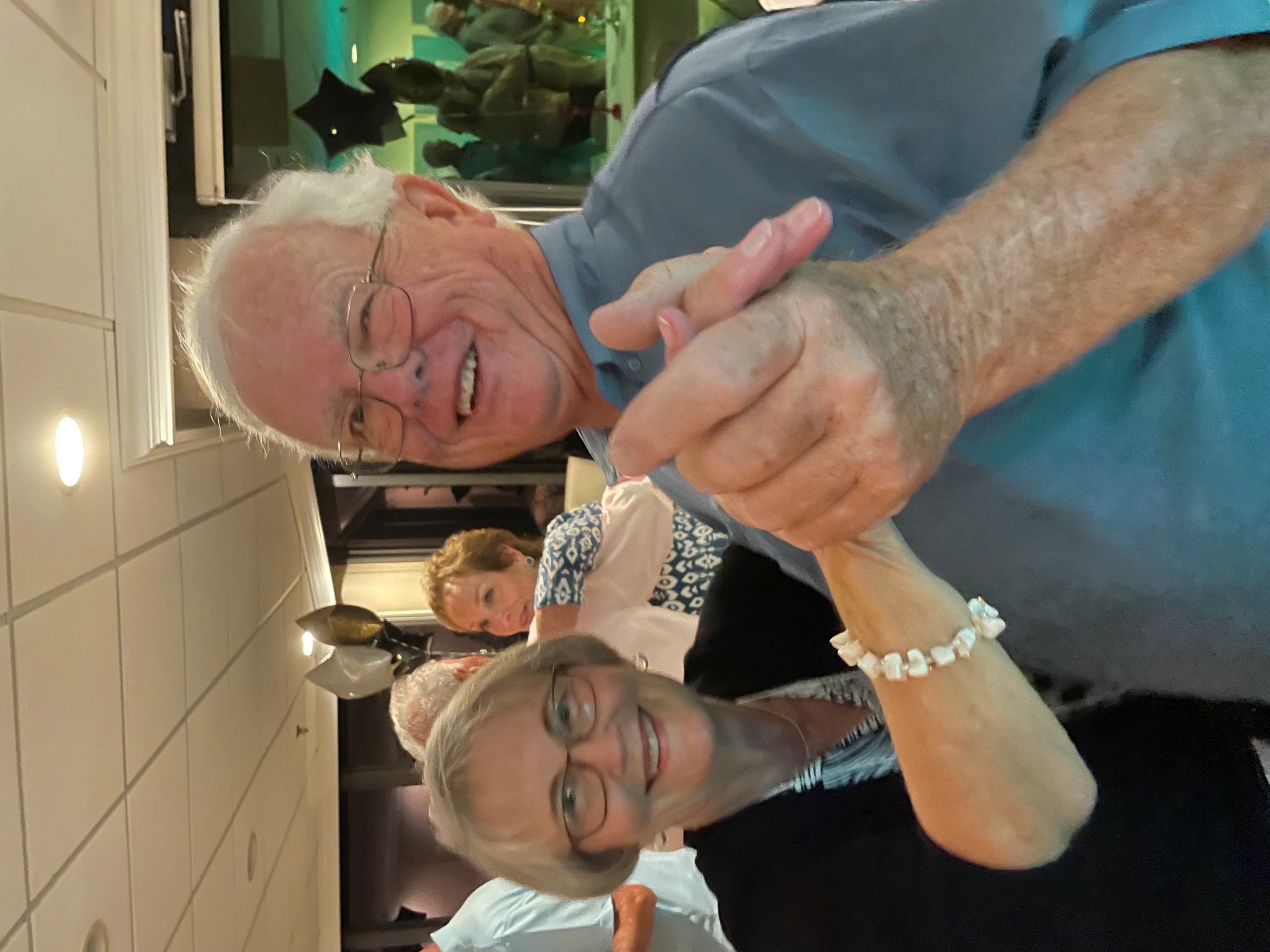 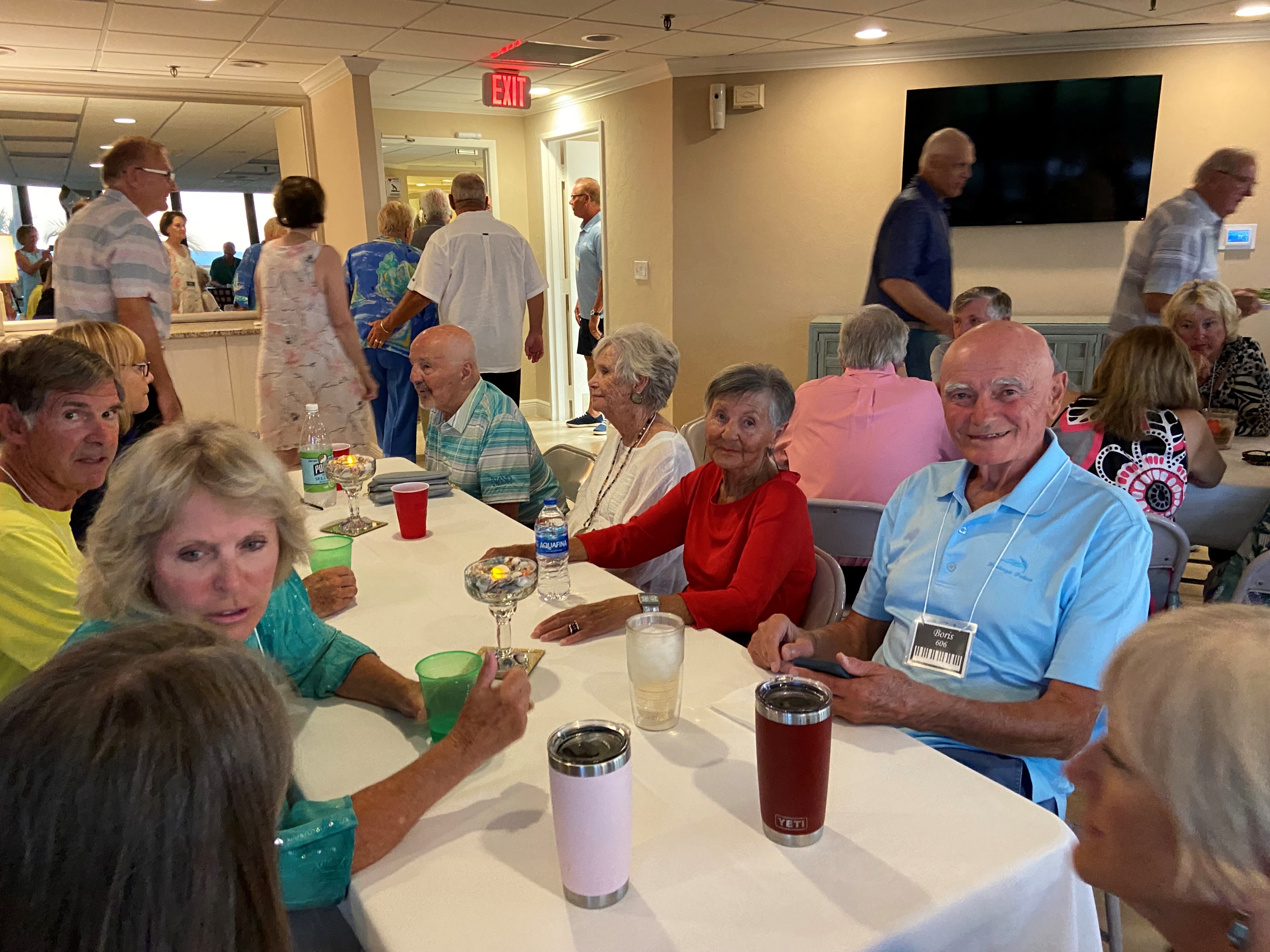 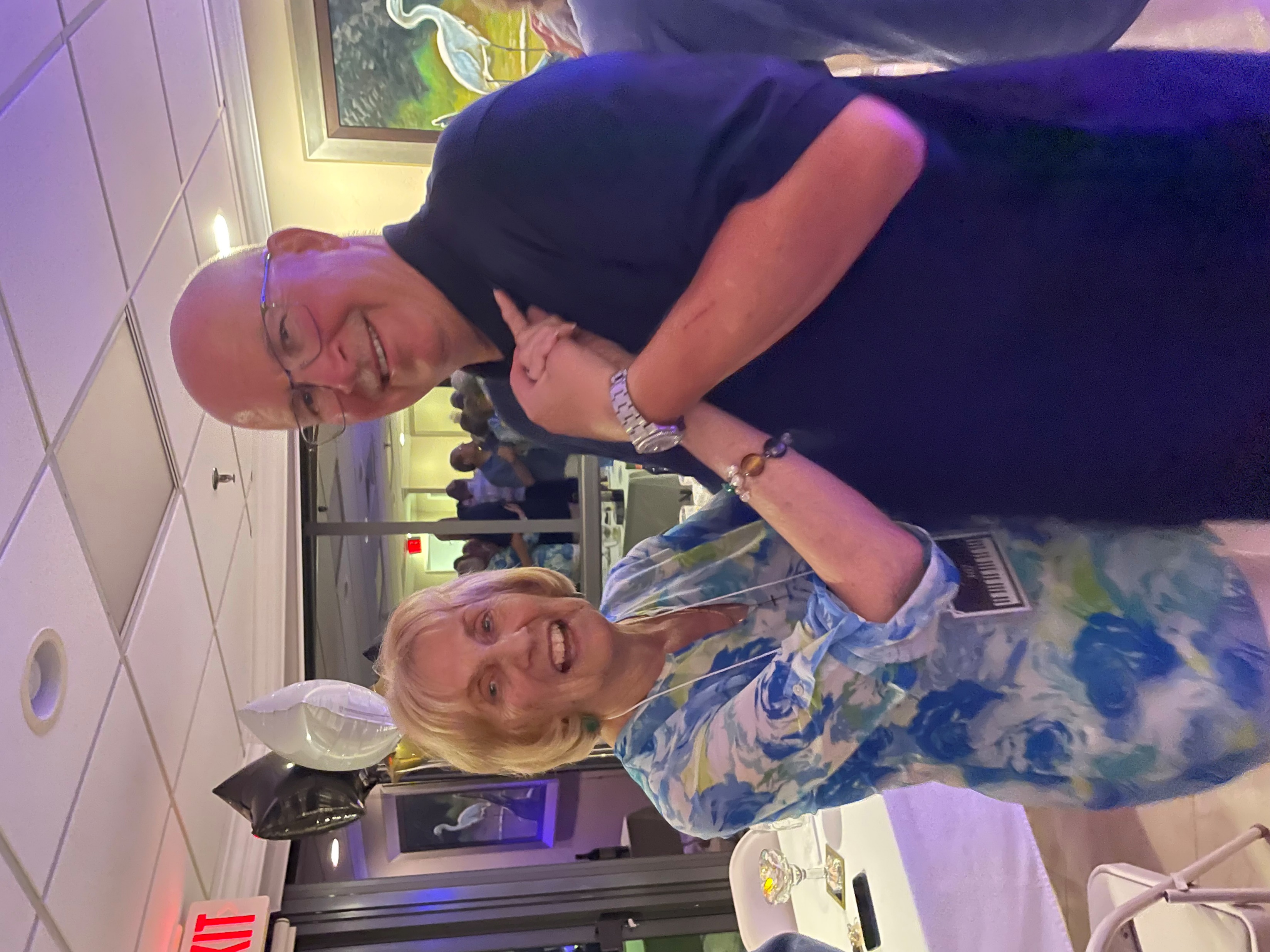 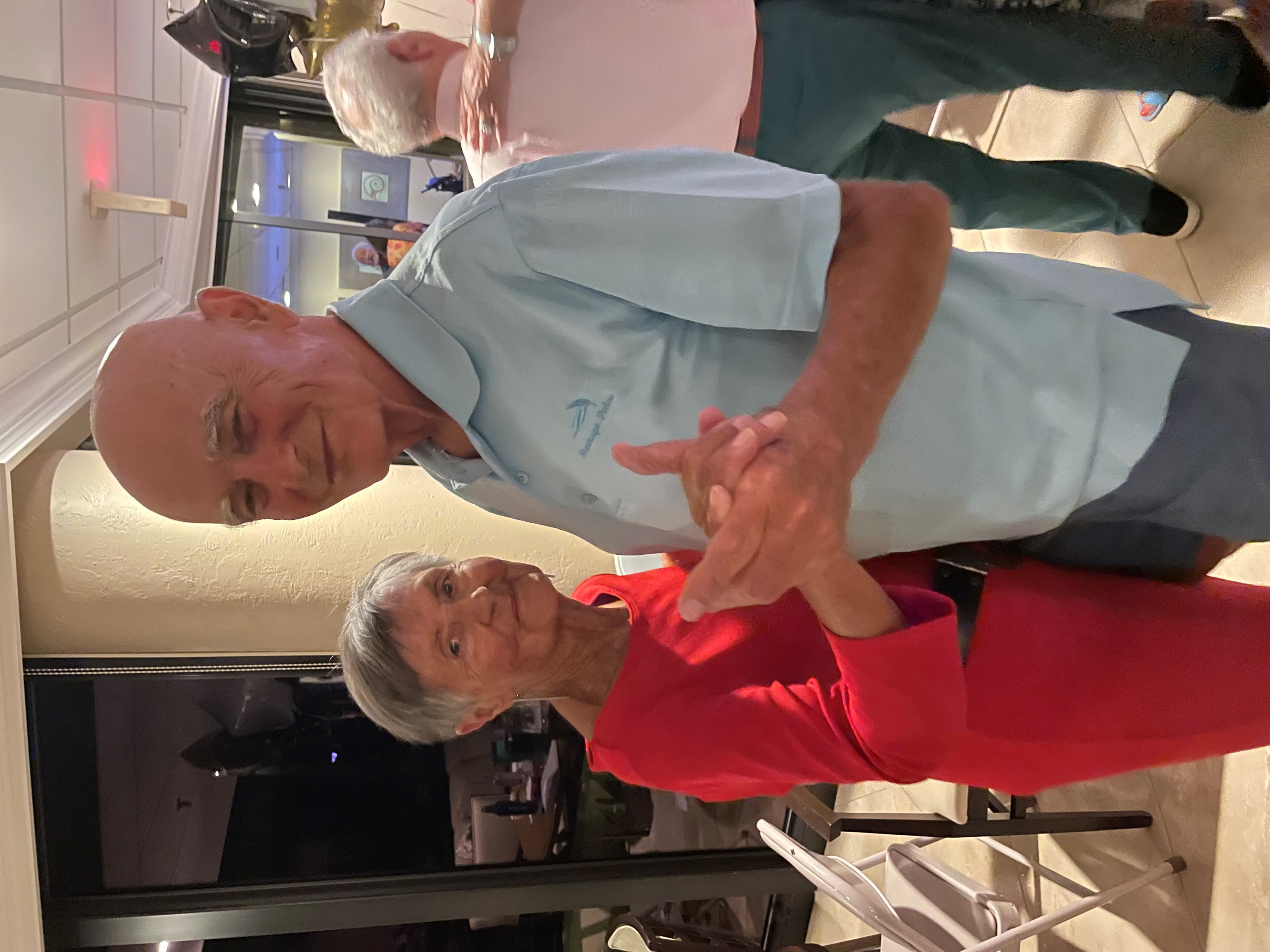 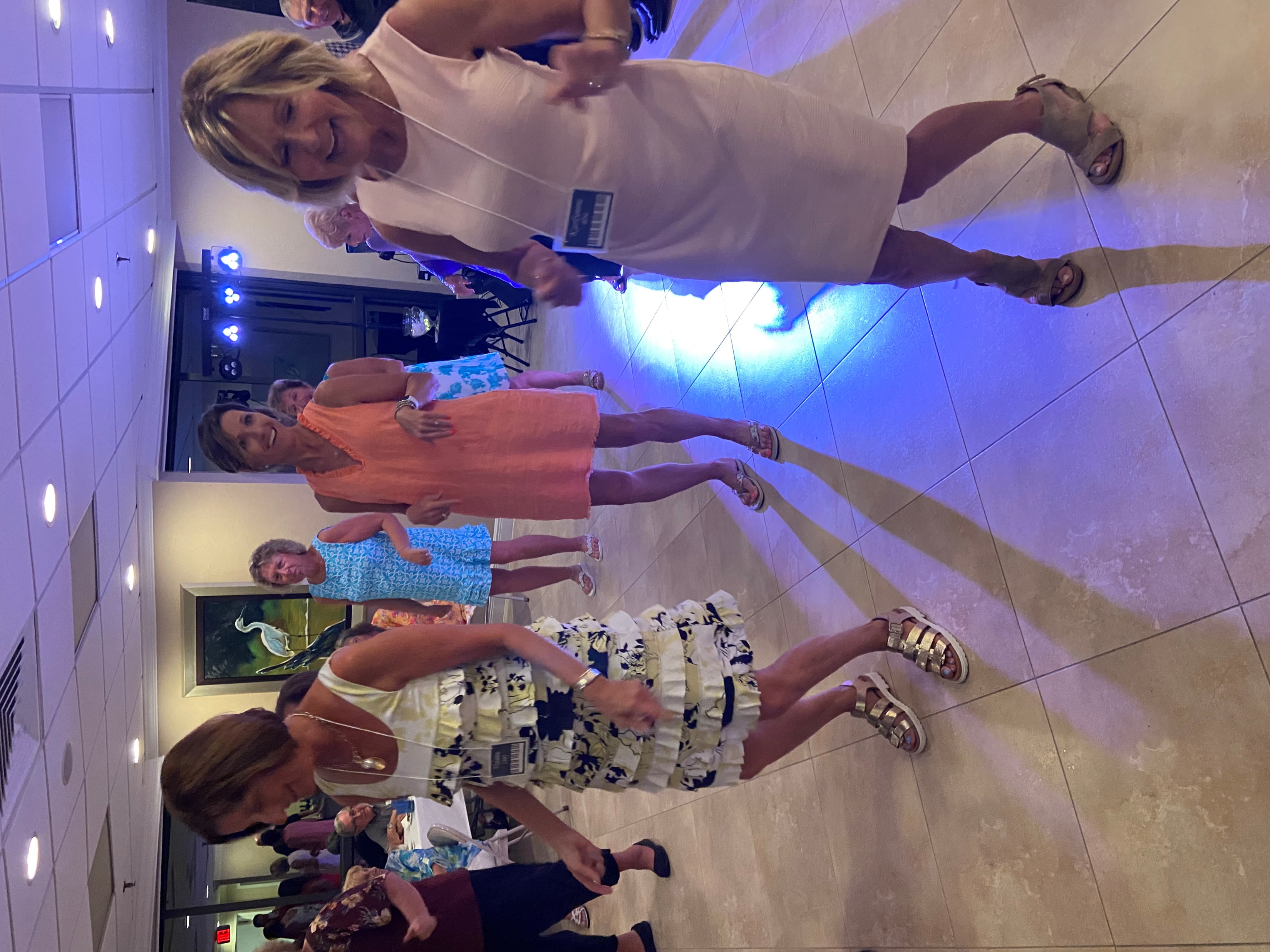 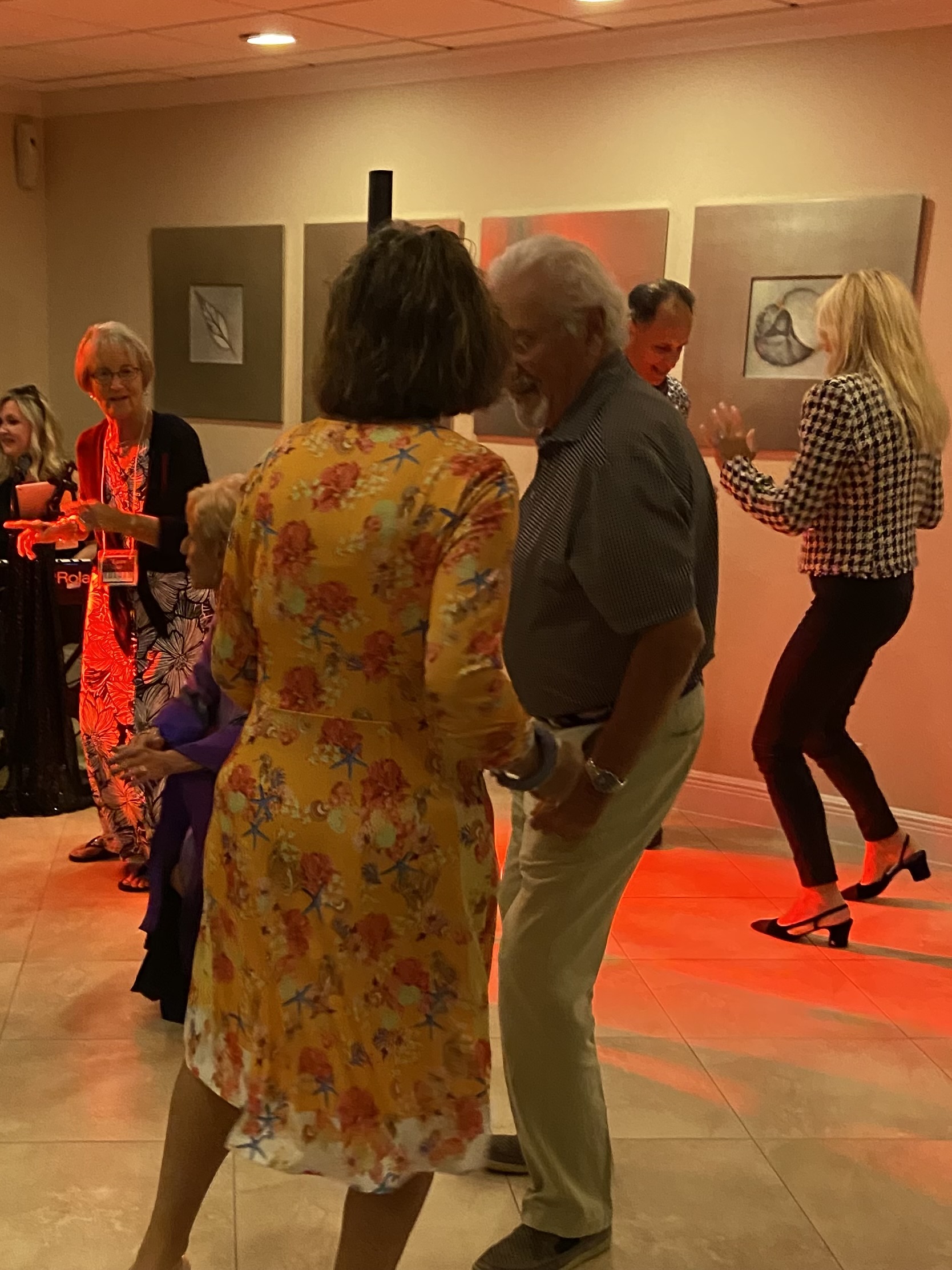 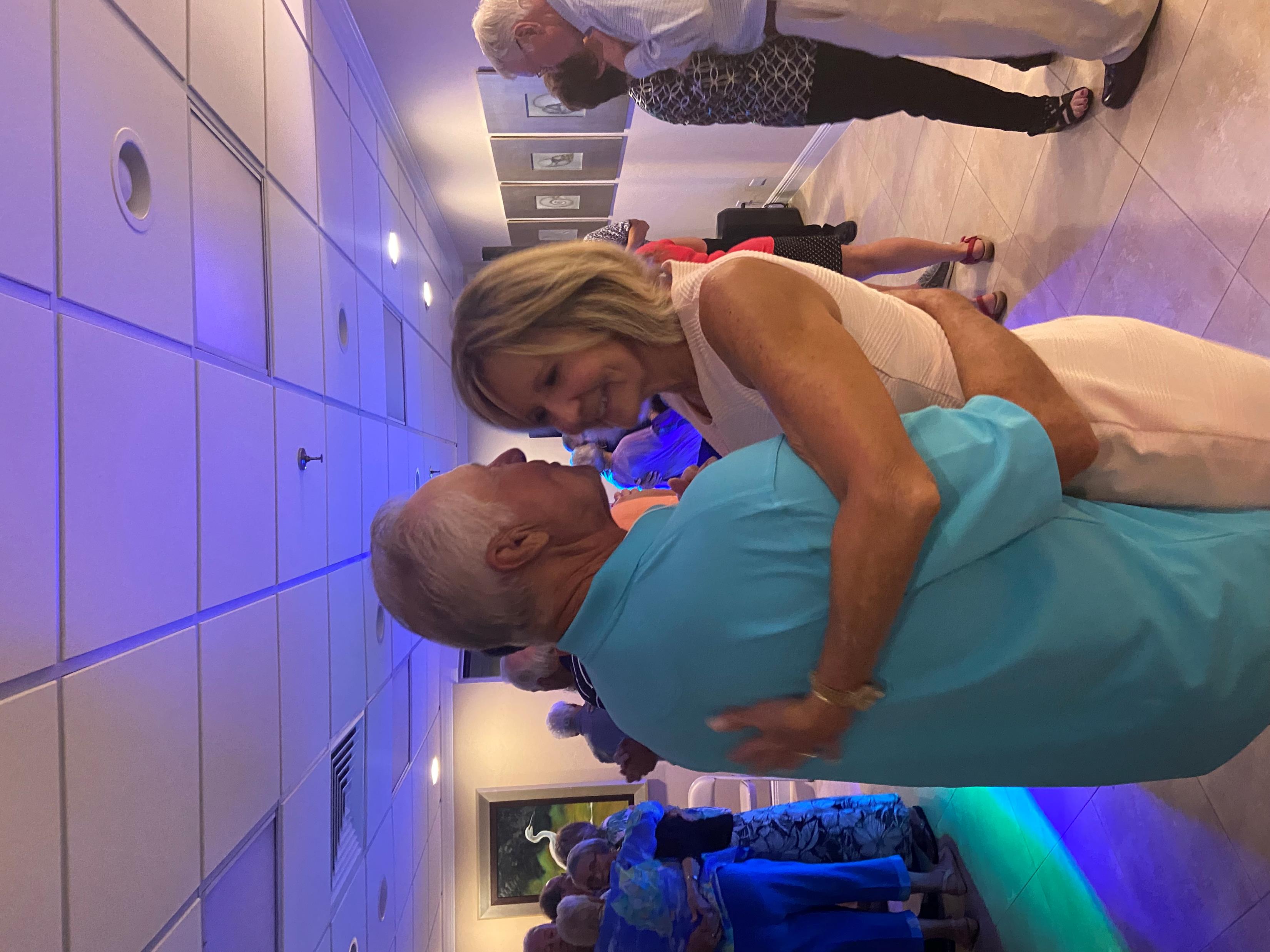 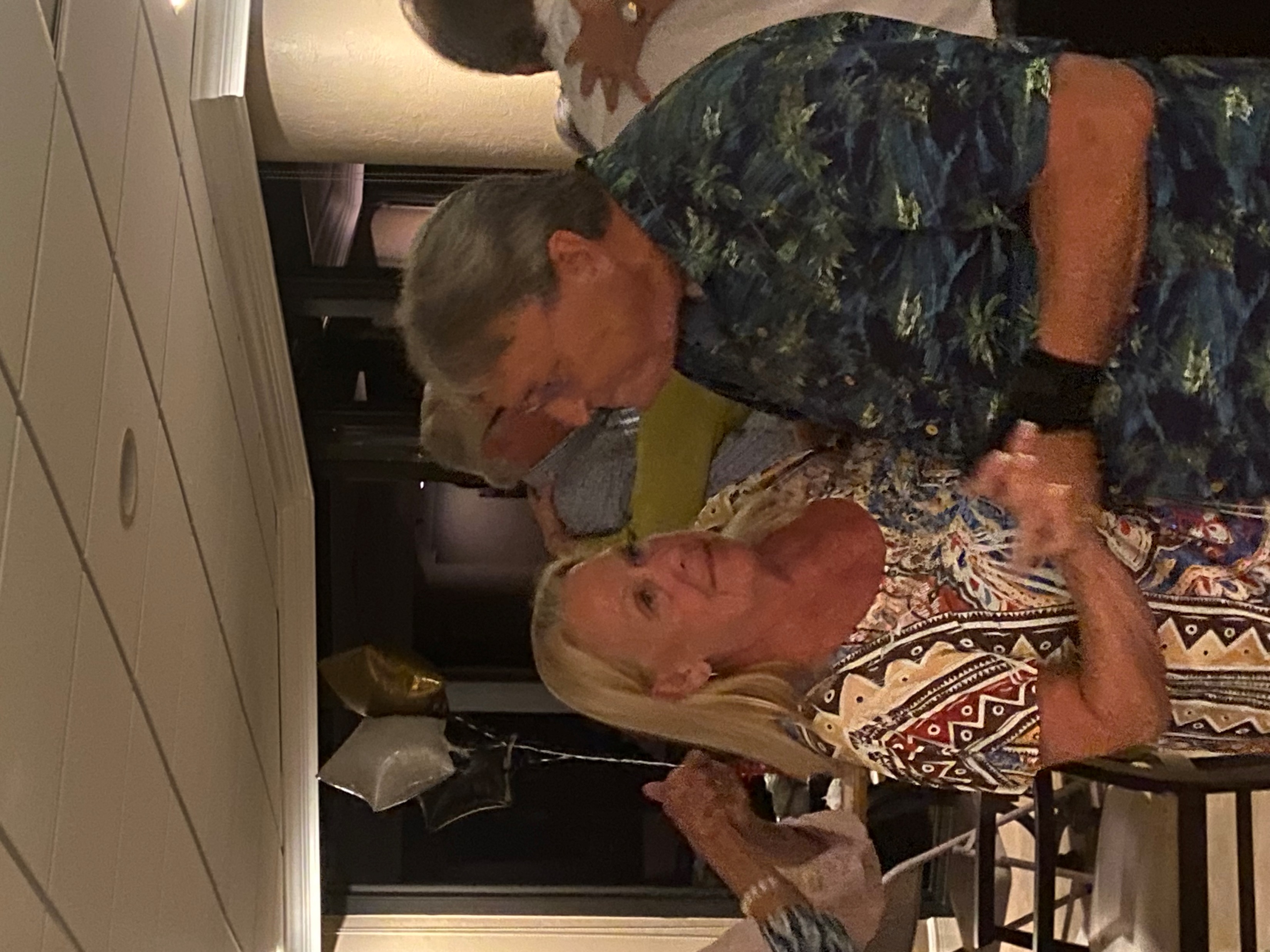 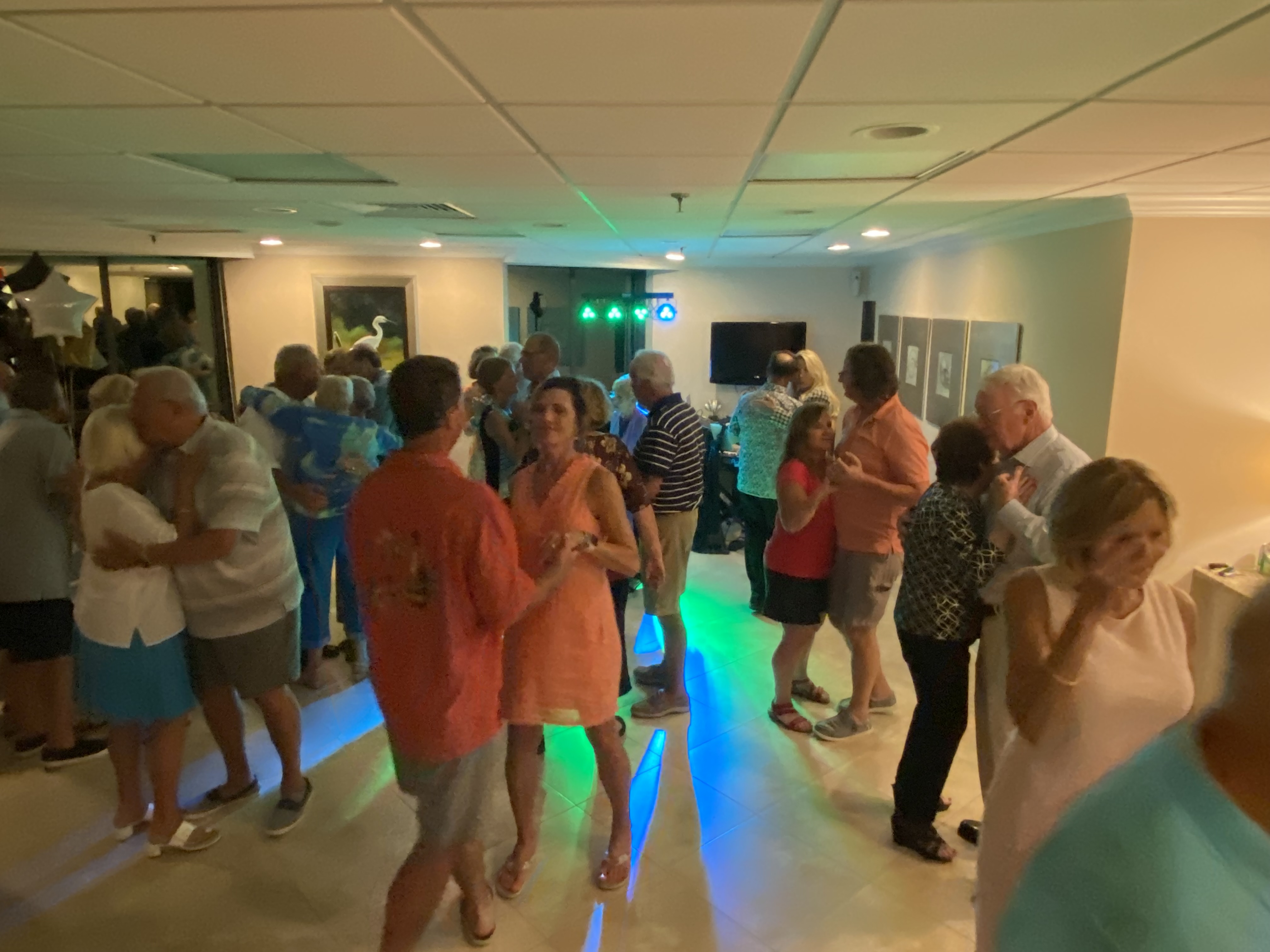 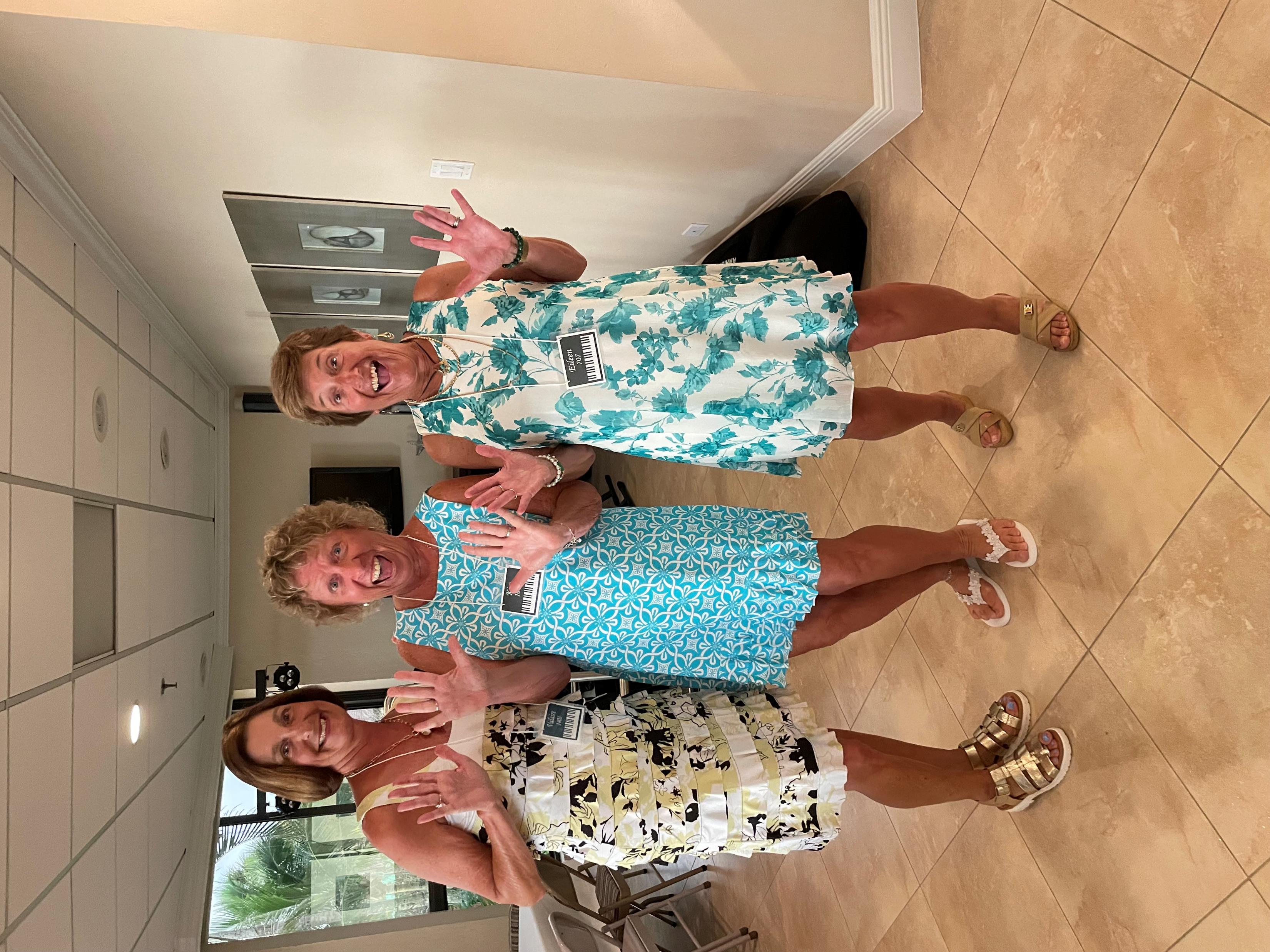 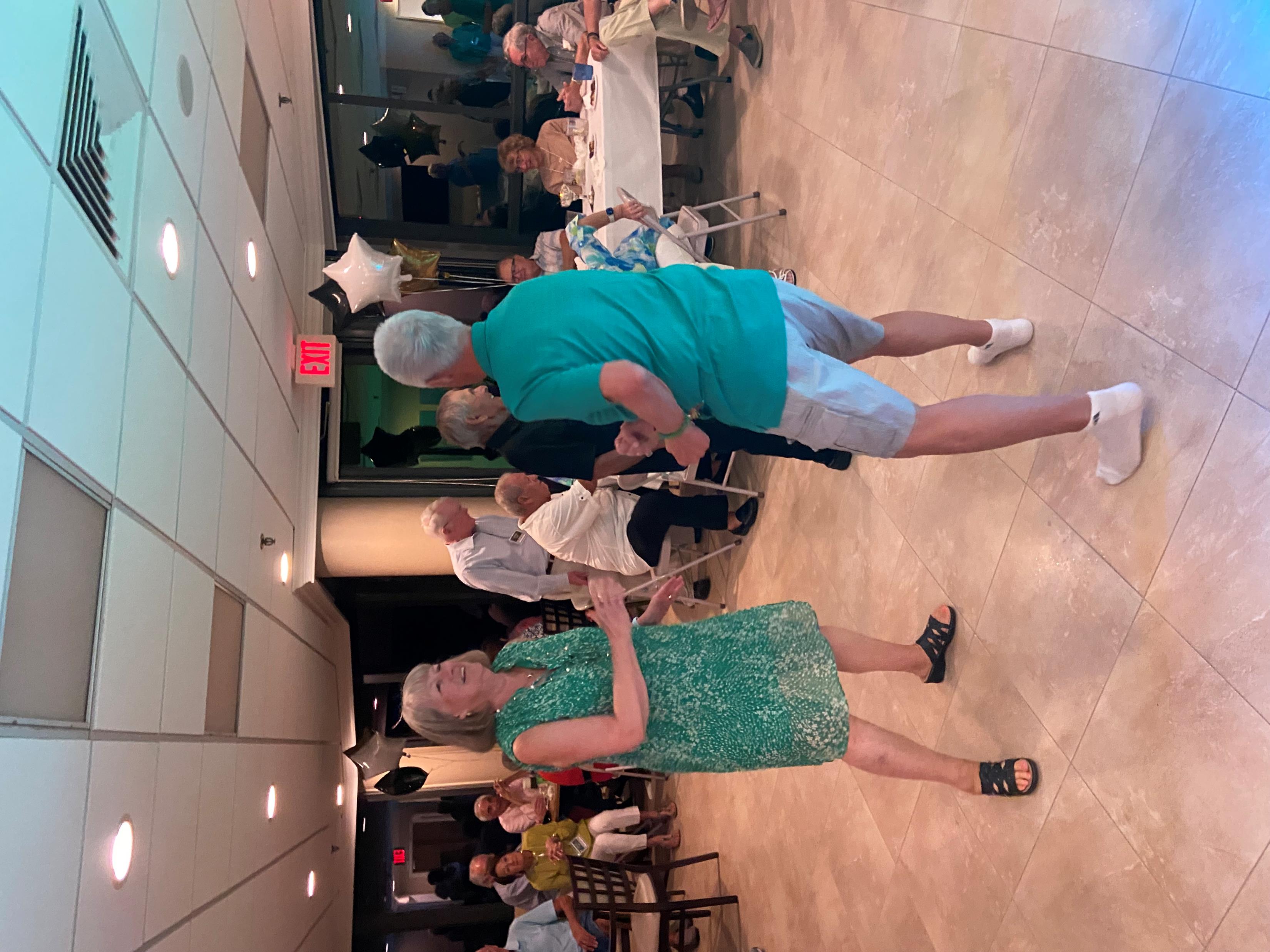 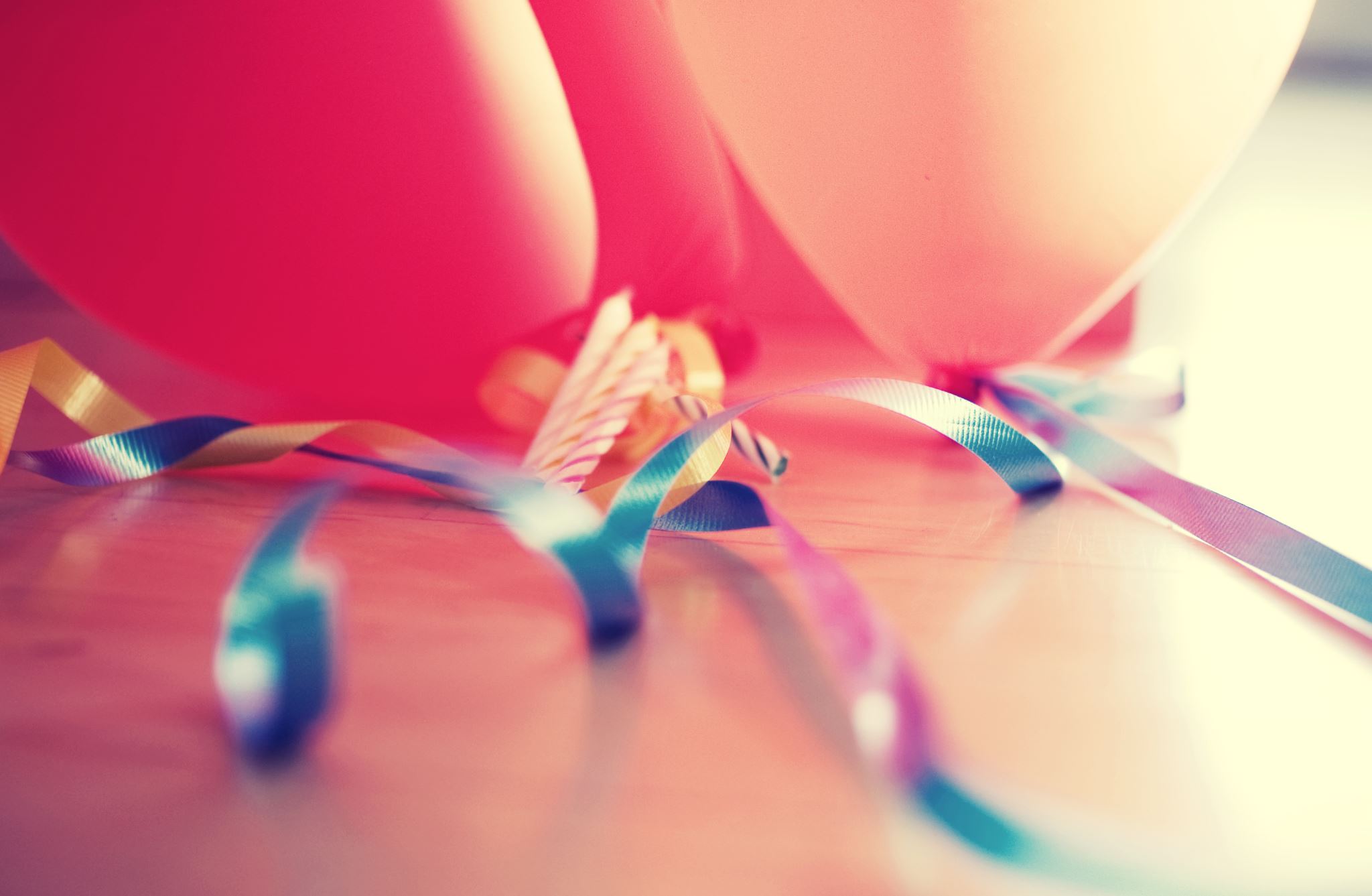 Going Away Party
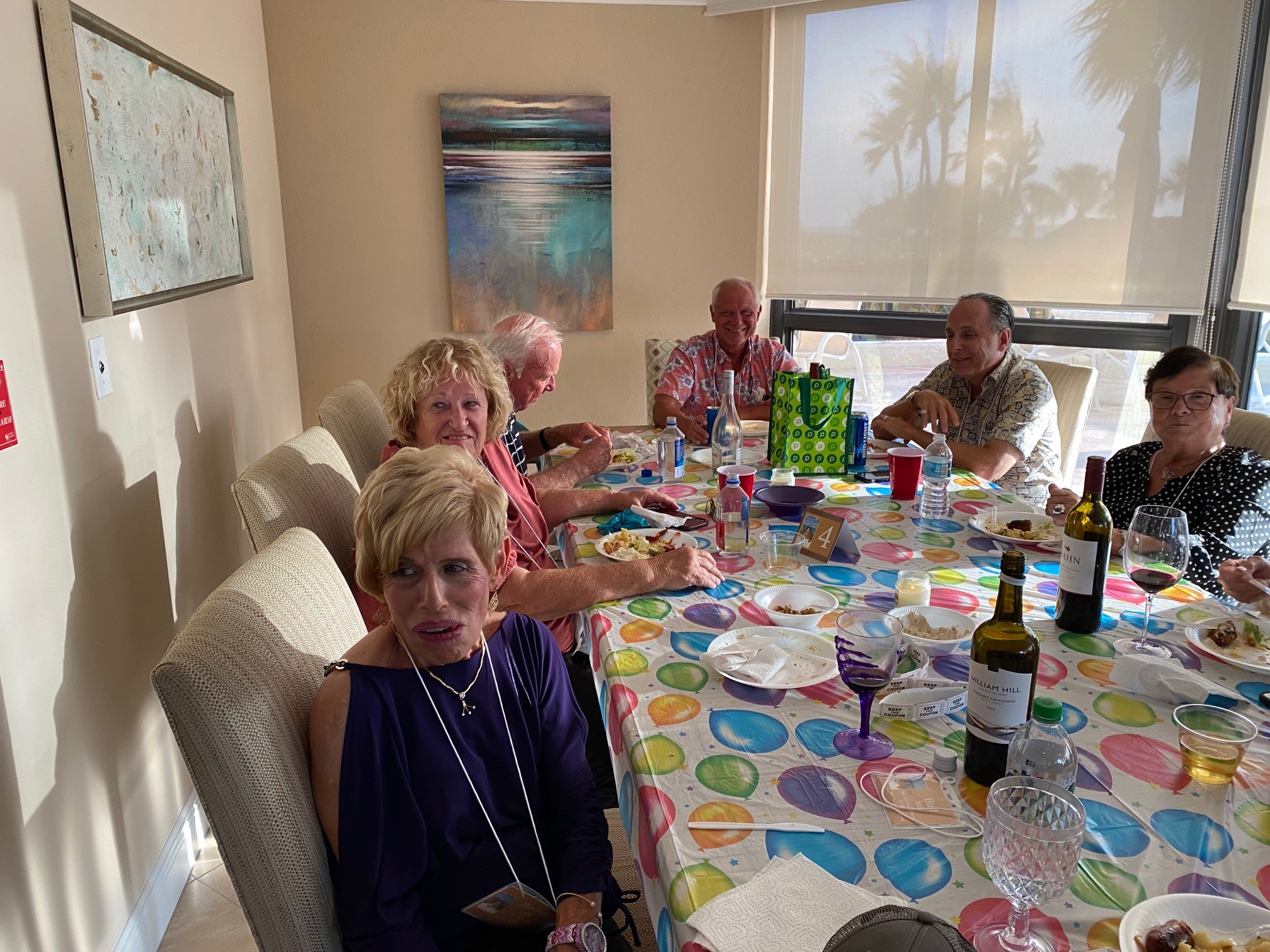 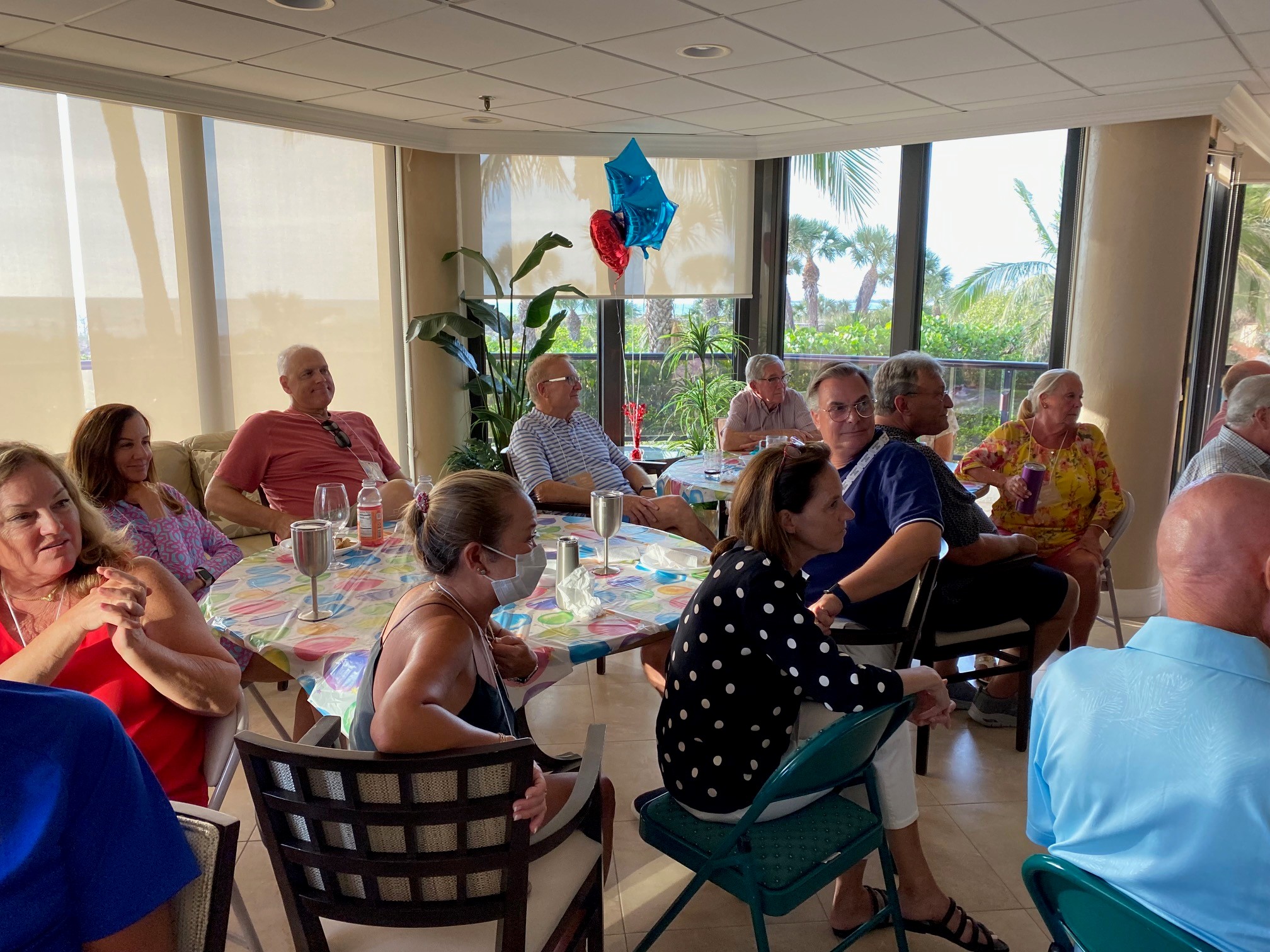 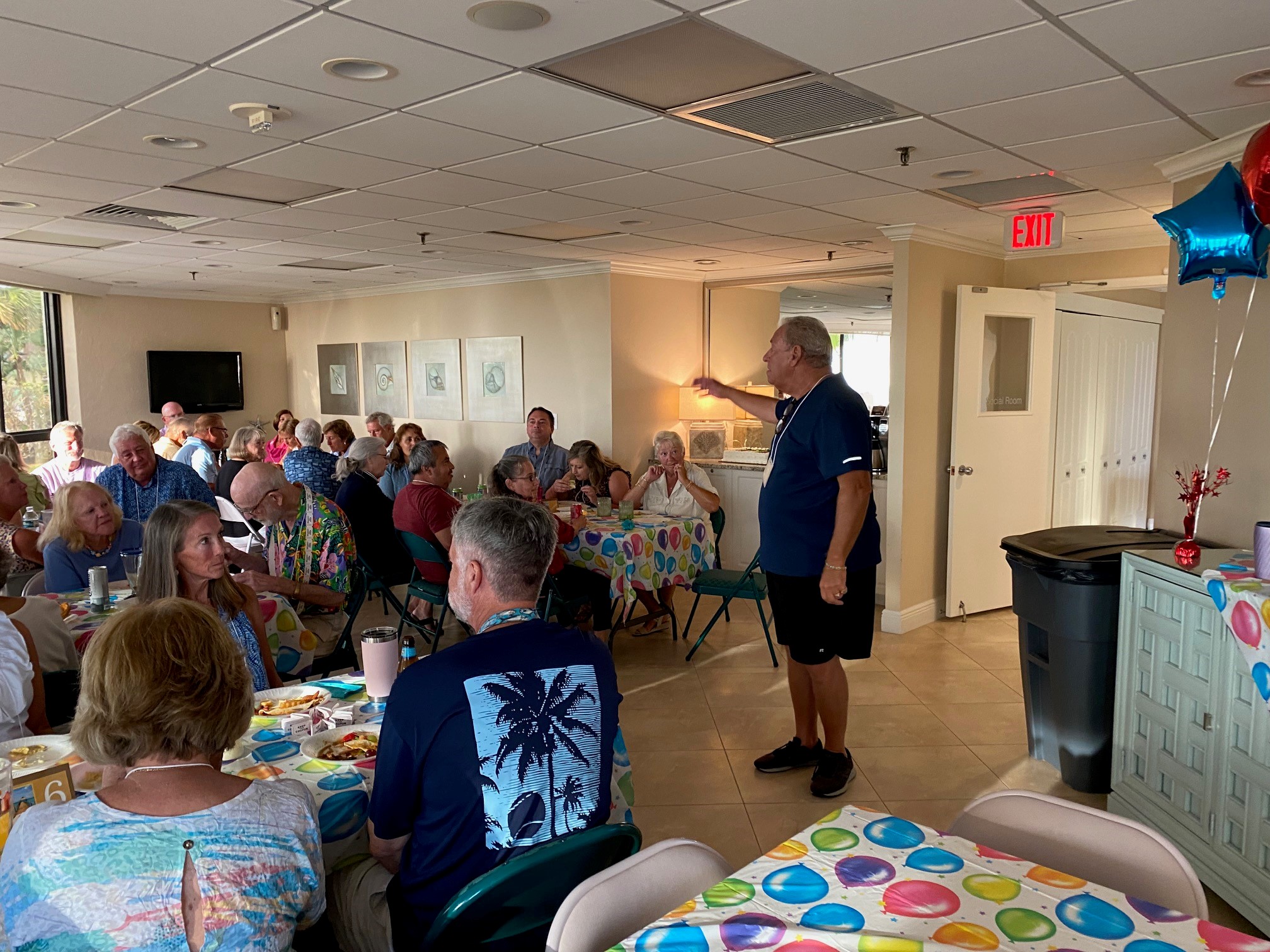 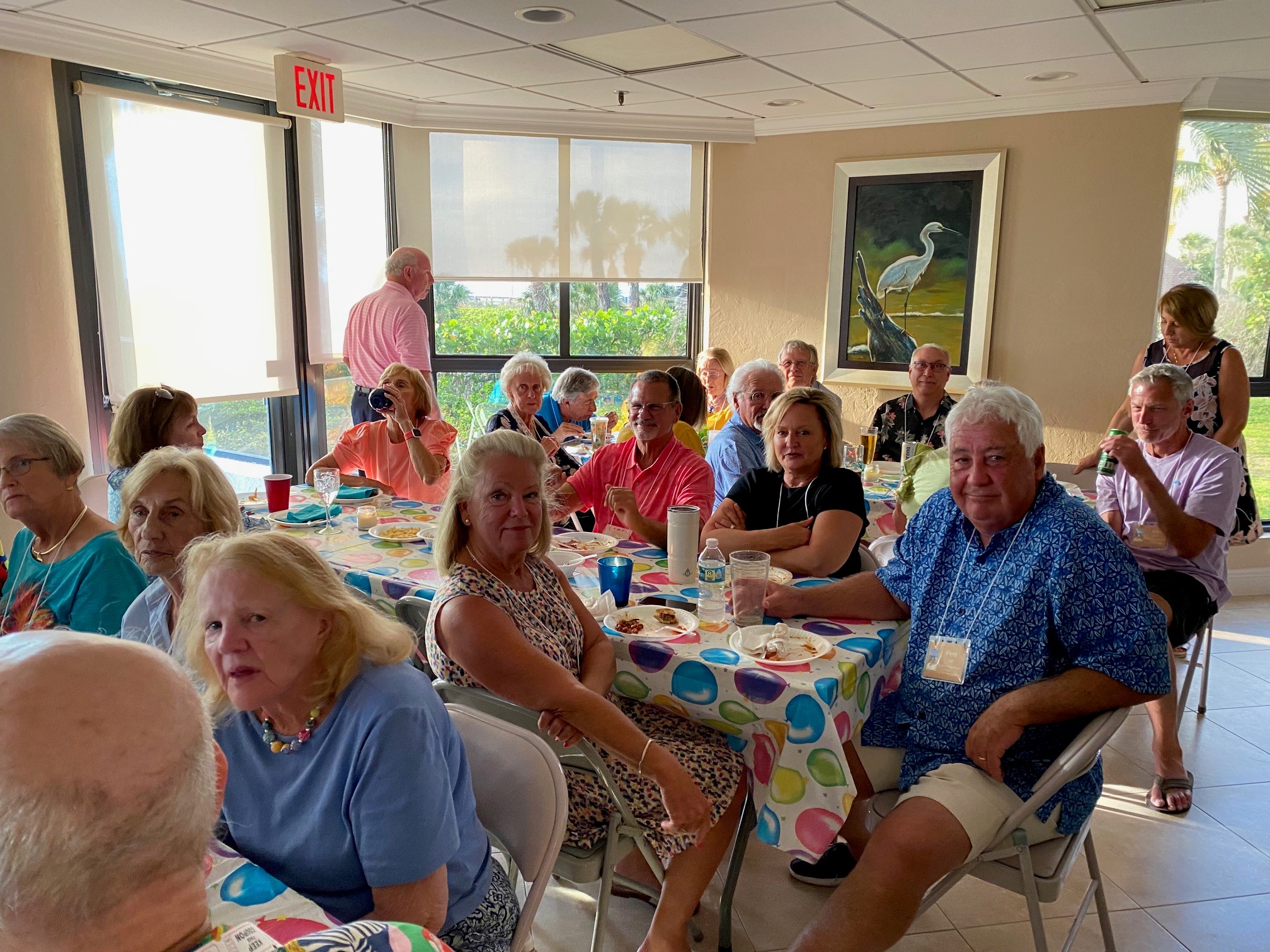 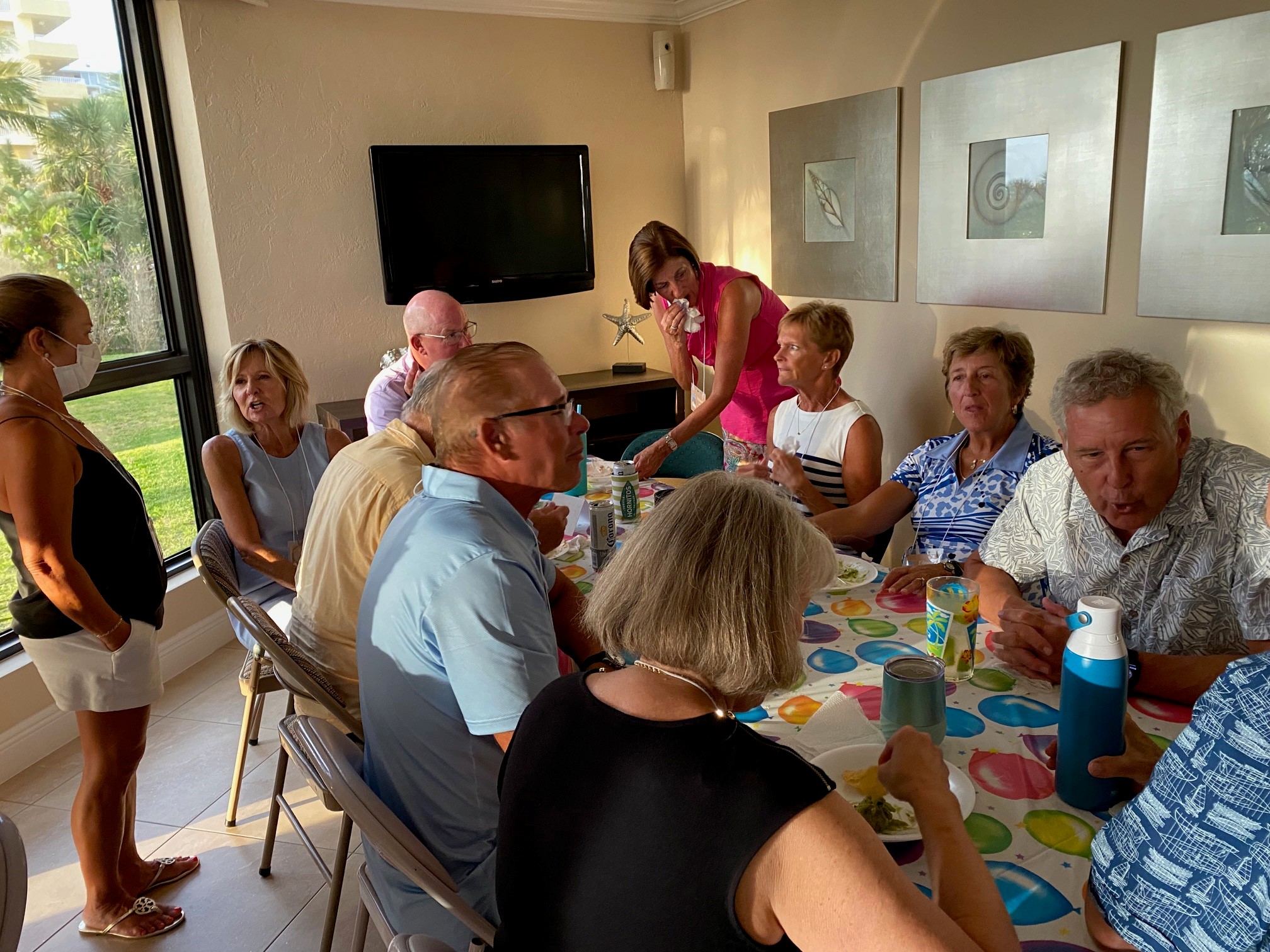 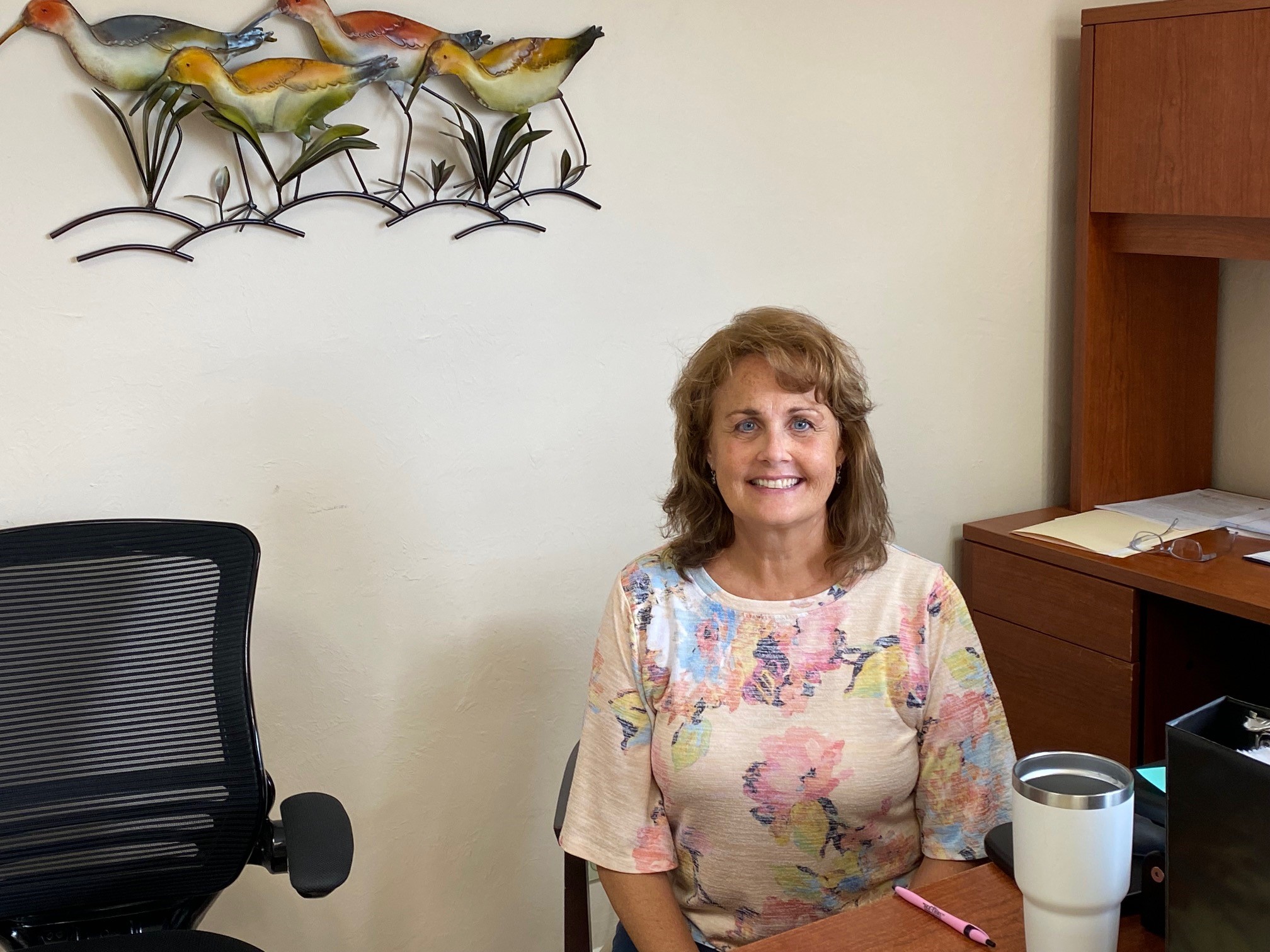 Kristina:  Goodbye,  Good luck, we will miss you
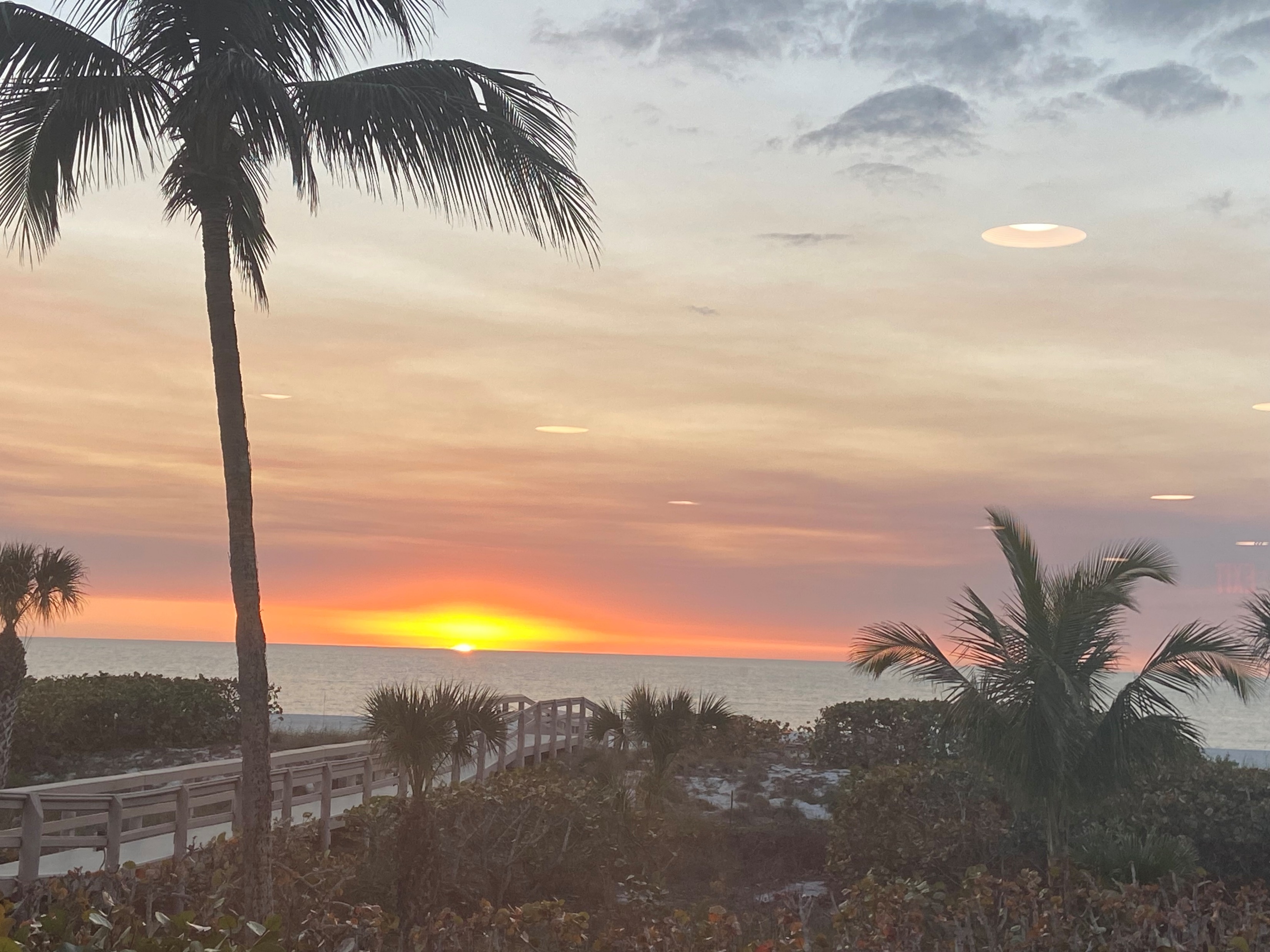 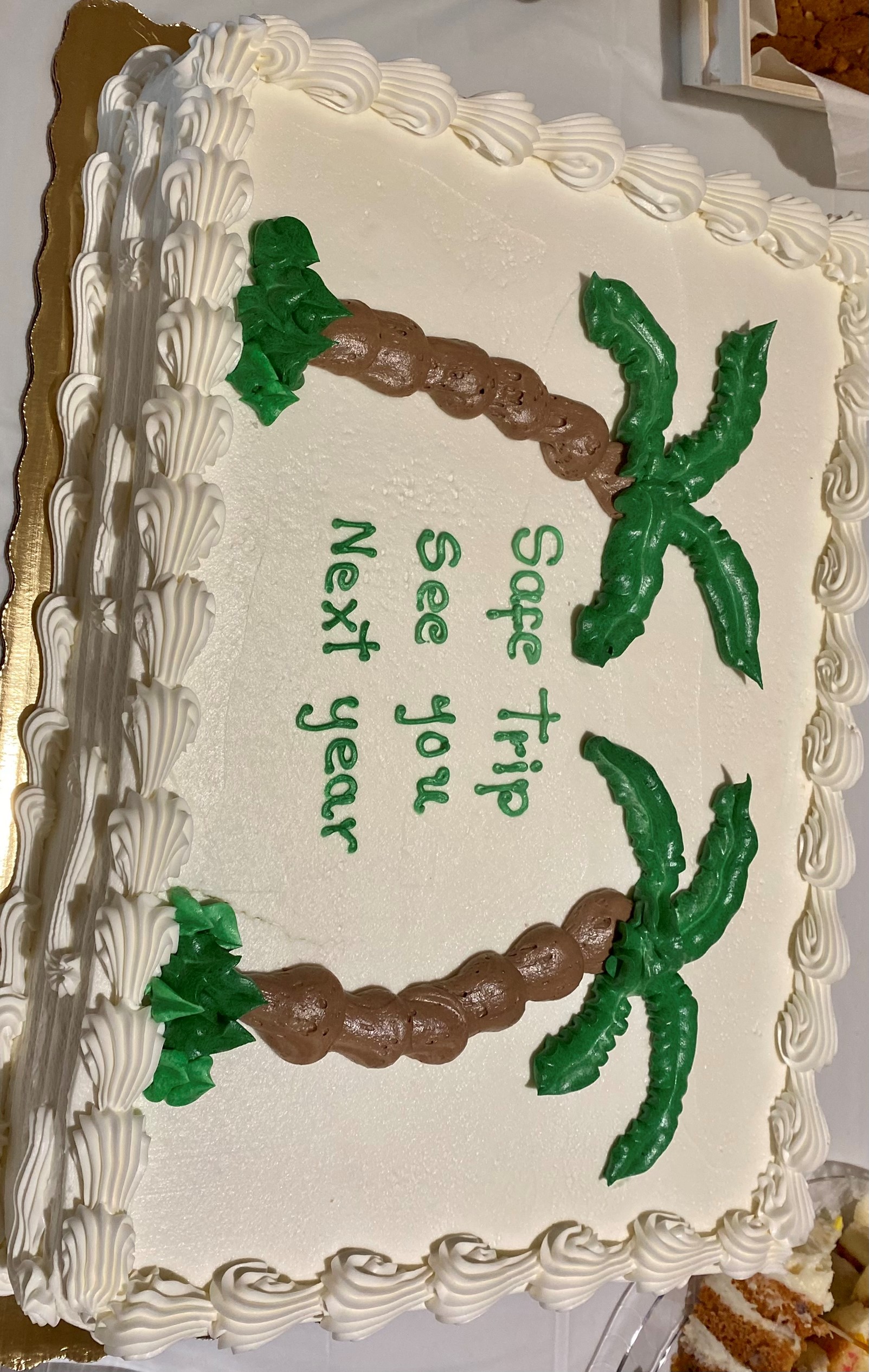